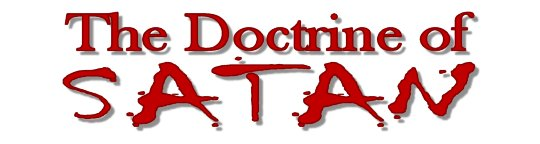 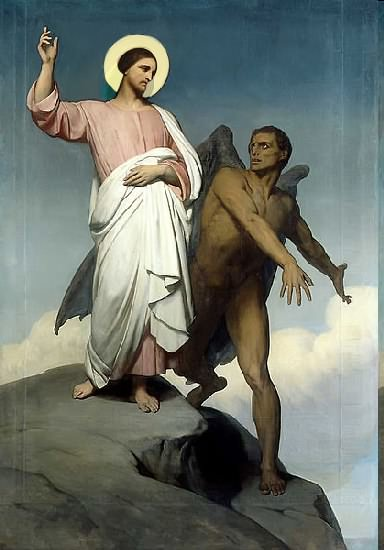 Topics to be studied
His existence
His origin
His fall
His personality
His names
His activities (Part 26)
His location – present and future
Our victory over him
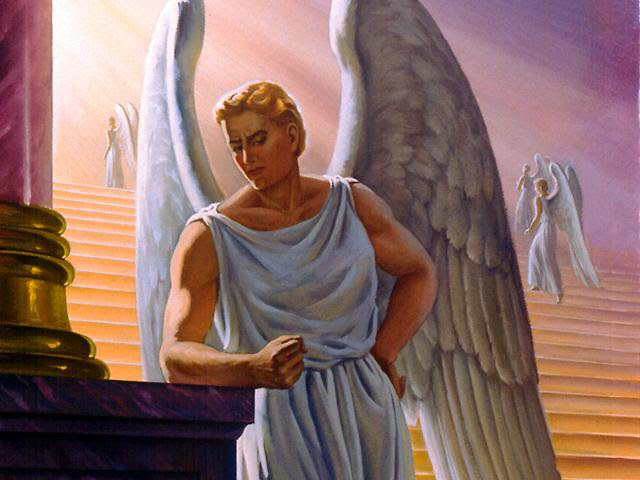 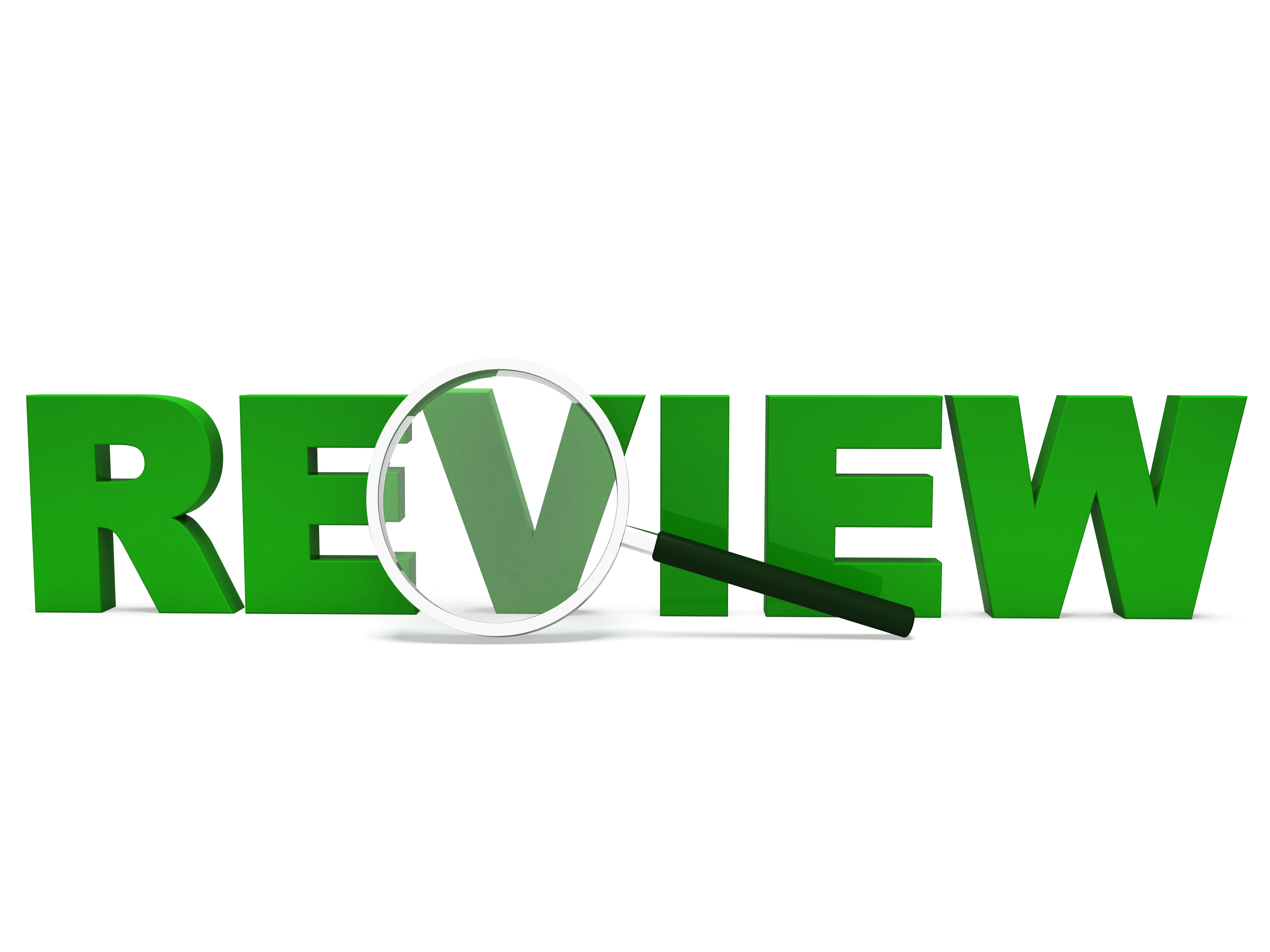 Satan imitates God?
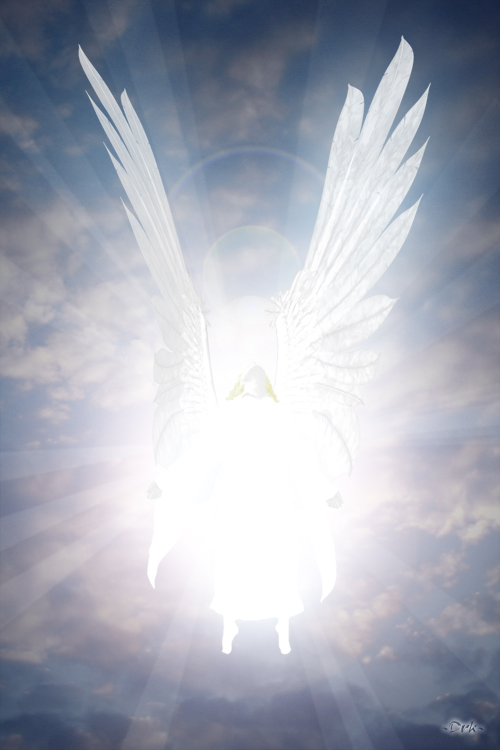 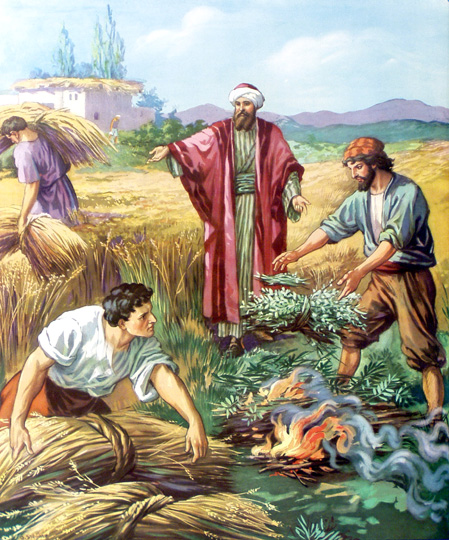 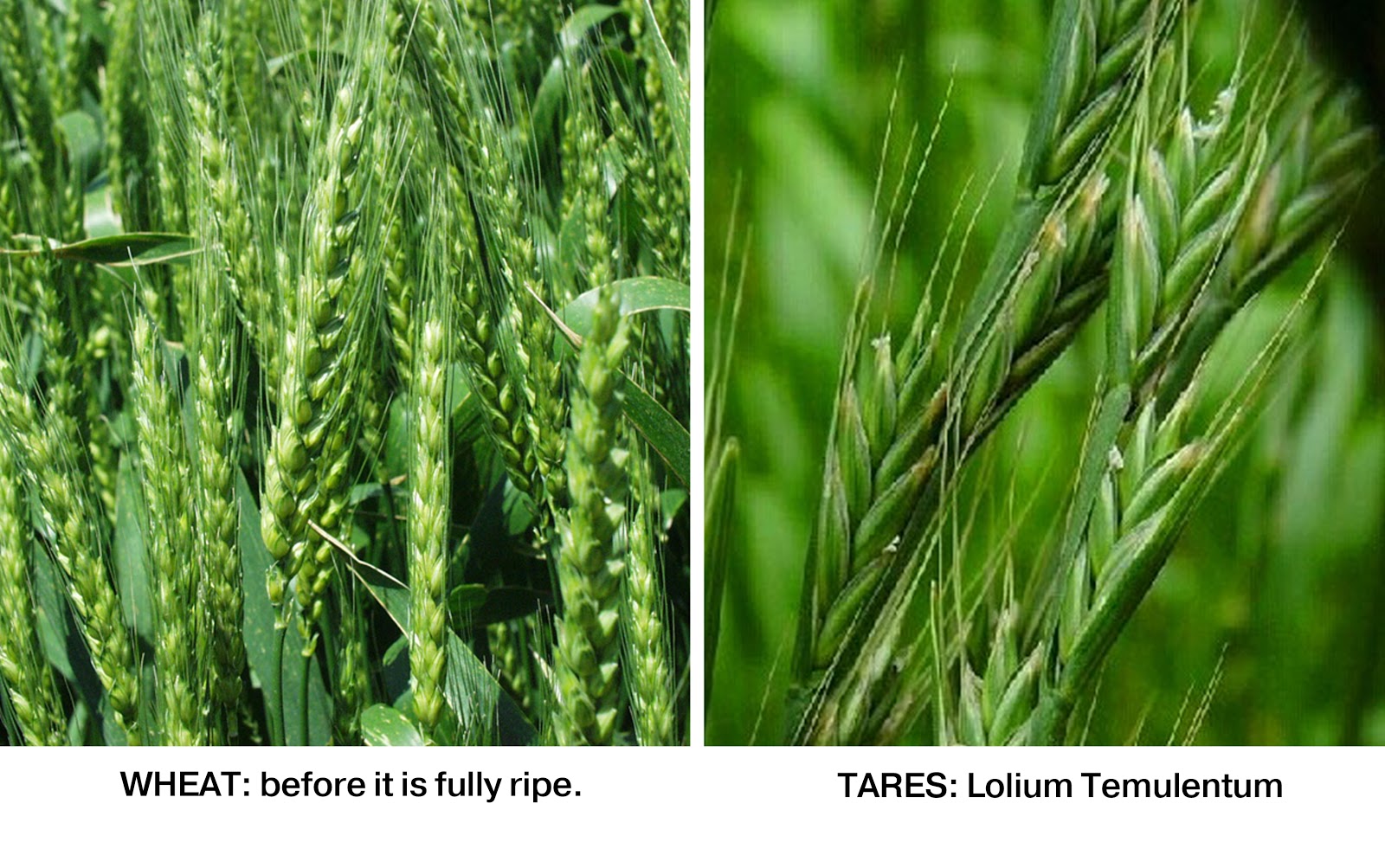 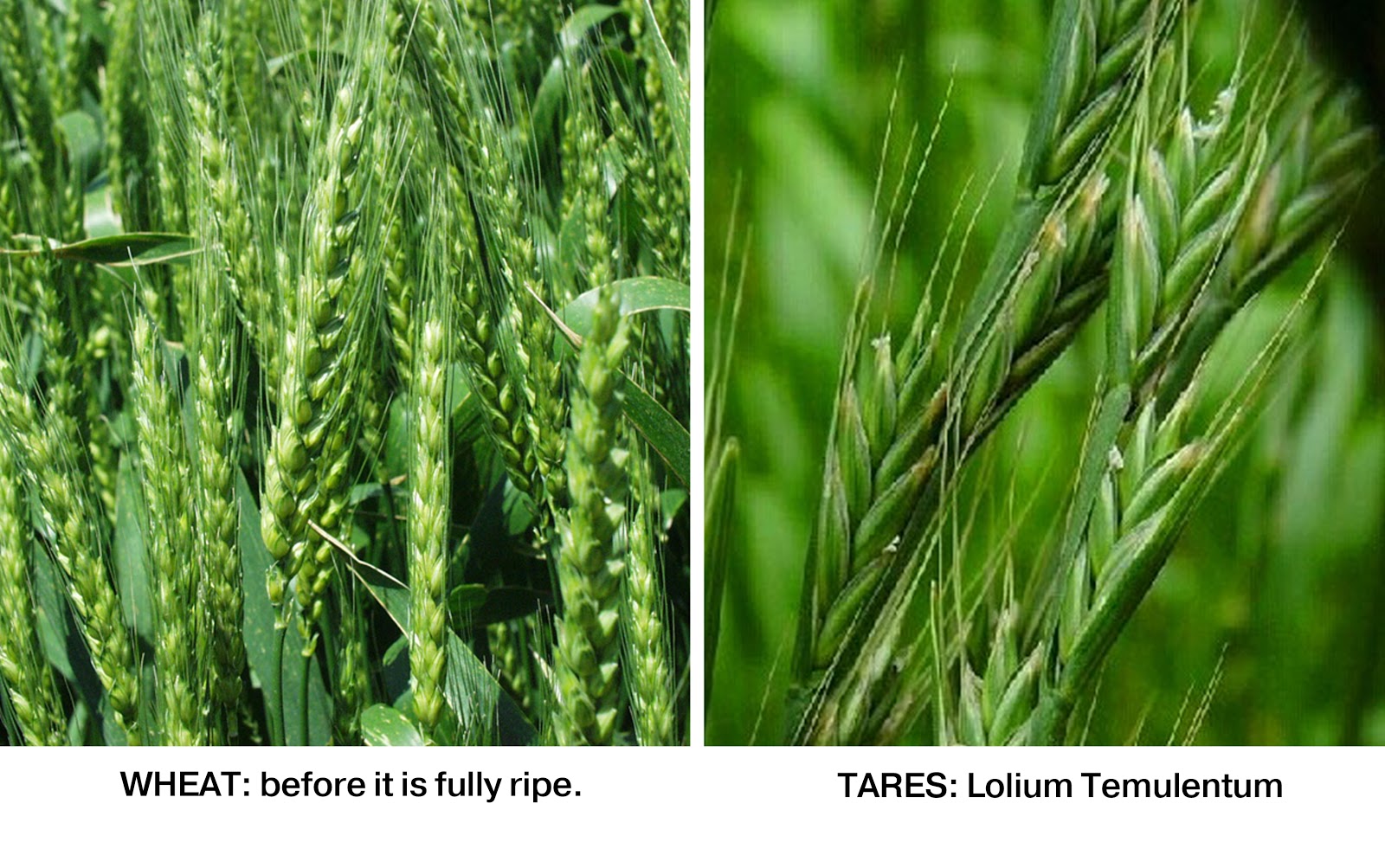 Satan sows tares among God’s wheat
Matthew 13:24-42
Satan perverts the Word of God
“For we are not as many, which corrupt the word of God.”
(2 Cor. 2:17)
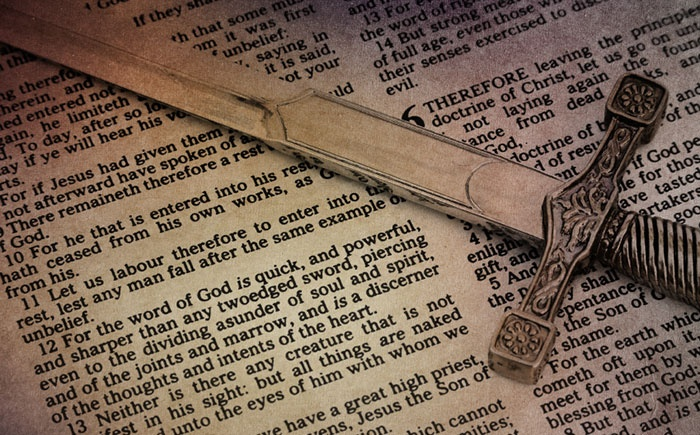 Satan lays snares for men
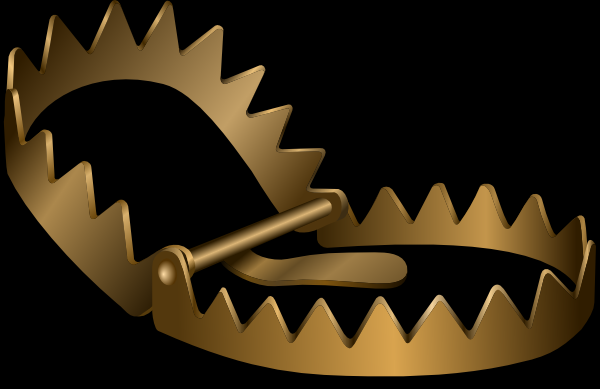 “And that they may recover themselves out of the snare of the devil, who are taken captive by him at his will.” 
(2 Tim. 2:26)
Satan hinders the work of the ministry
(1 Thessalonians 2:17-18) “But we, brethren, being taken from you for a short time in presence, not in heart, endeavoured the more abundantly to see your face with great desire. Wherefore we would have come unto you, even I Paul, once and again; but Satan hindered us.”
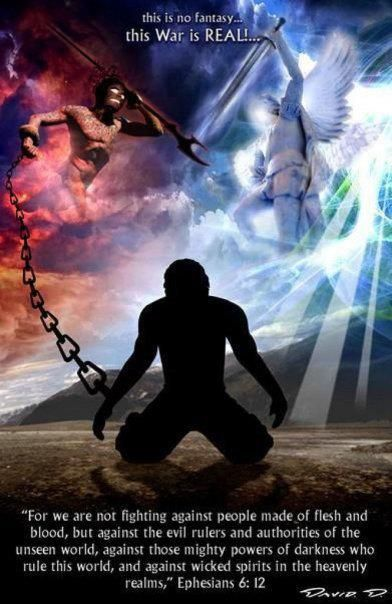 Satan resists the prayers of God’s servants
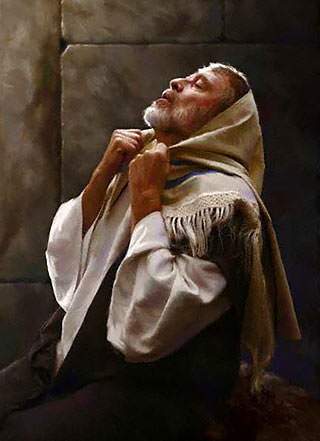 “Then said he unto me, Fear not, Daniel: for from the first day that thou didst set thine heart to understand, and to chasten thyself before thy God, thy words were heard, and I am come for thy words. But the prince of the kingdom of Persia (Satan) withstood me one and twenty days: but lo, Michael, one of the chief princes, came to help me; and I remained there with the kings of Persia.” (Dan. 10:12-13)
Satan blinds men from the truth of God’s Word
“Having the understanding darkened, being alienated from the life of God through the ignorance that is in them, because of the blindness 
of their heart.” 
 (Eph. 4:18)
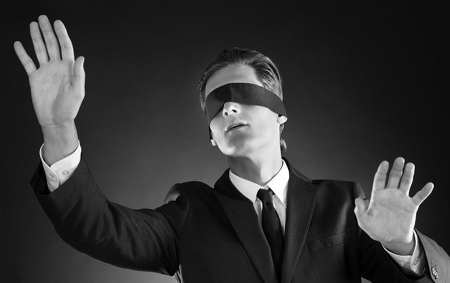 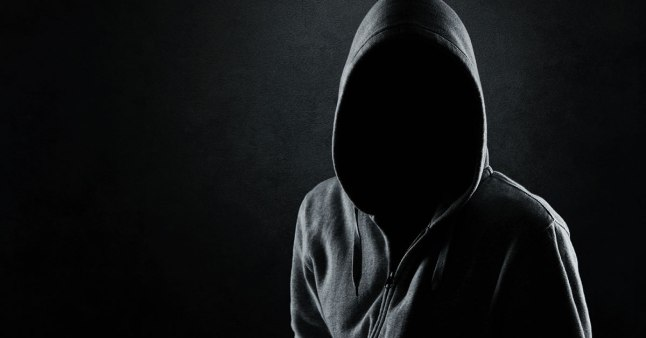 Satan steals the Word of God from human hearts
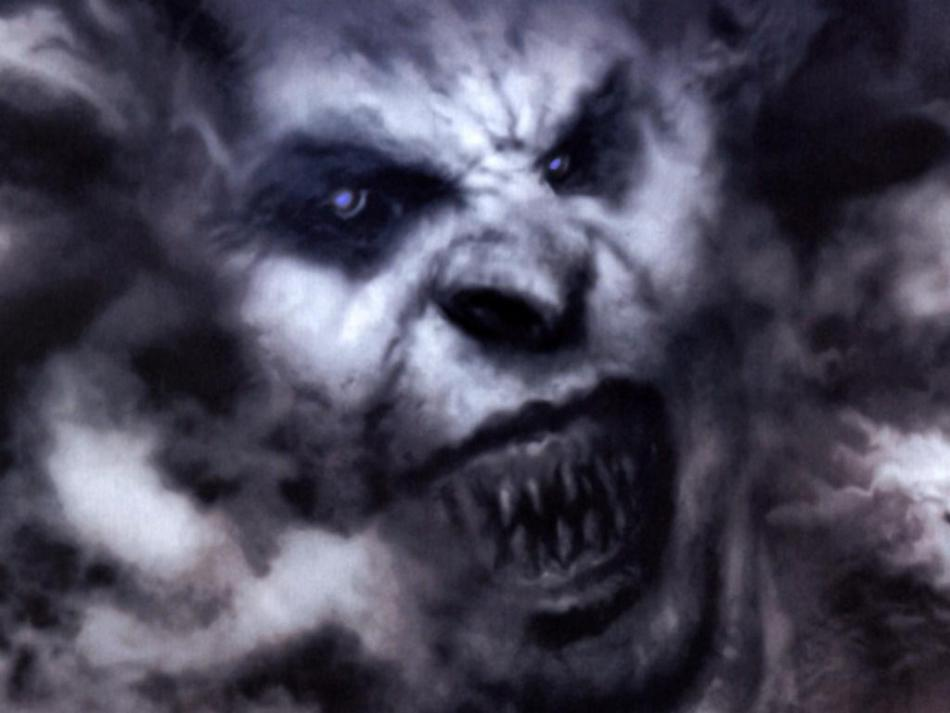 "When any one heareth the word of the kingdom, and understandeth it not, then cometh the wicked one, and catcheth away that which was sown in his heart. This is he which received seed by the way side." (Matt. 13:19)
“The thief cometh not, but for to steal, and to kill, and to destroy.”
Satan afflicts men with physical and mental illness
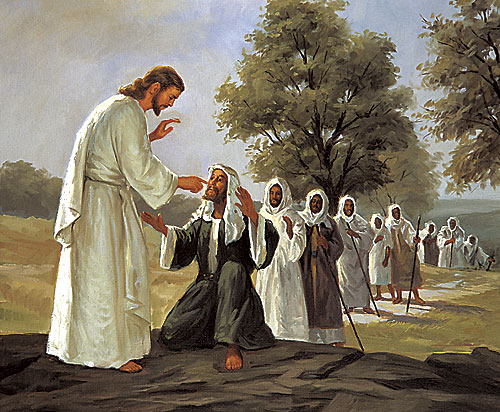 “How God anointed Jesus of Nazareth with the Holy Ghost and with power: who went about doing good, and healing all that were oppressed of the devil; for God was with him.”
(Acts 10:38).
Satan deceives and tempts men to sin
“And the devil that deceived them was cast into the lake of fire.” (Revelation 20:10)
 
“Submit yourselves therefore 
to God. Resist the devil (temptation), and he will flee from you.” (James 4:7)
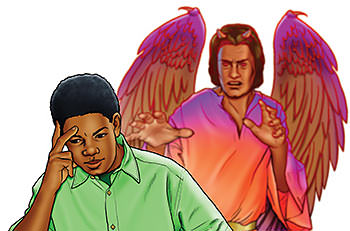 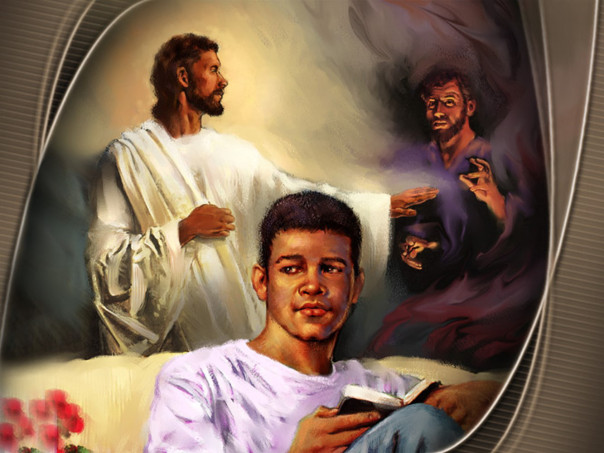 Satan undermines the sanctity of the home(Part 2)
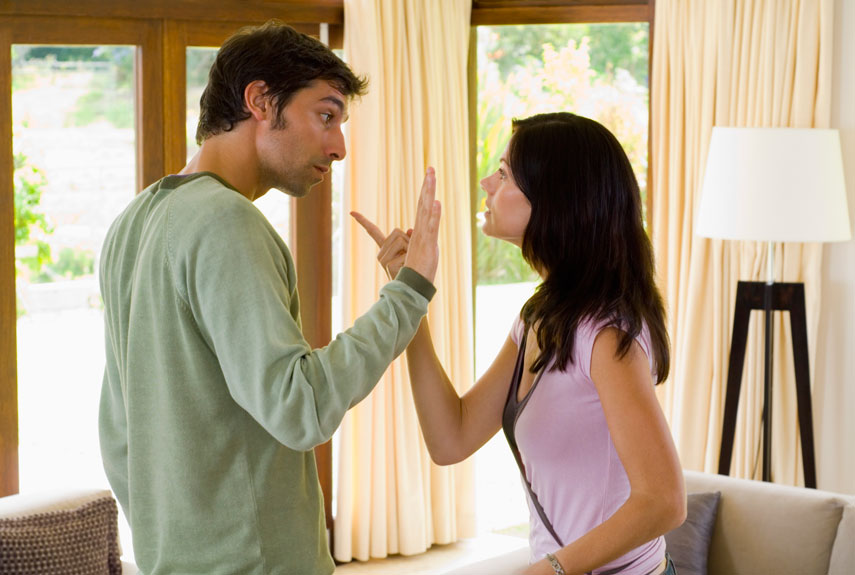 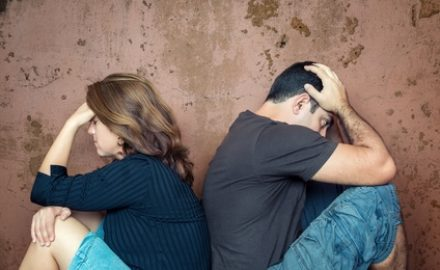 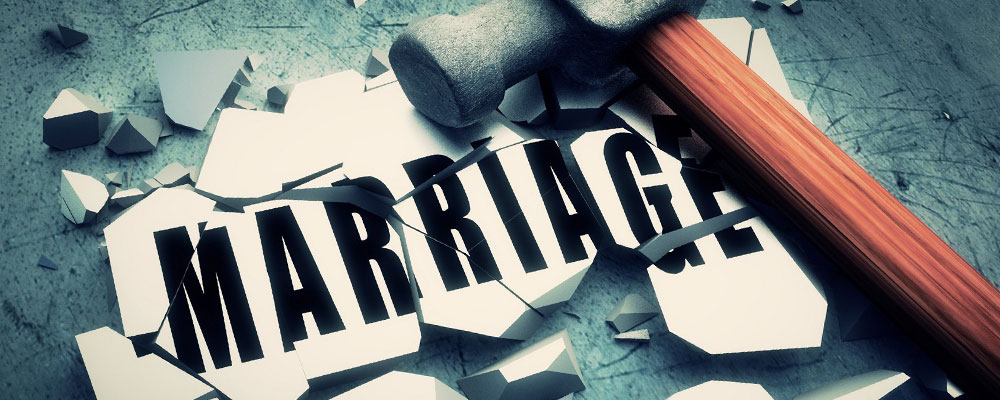 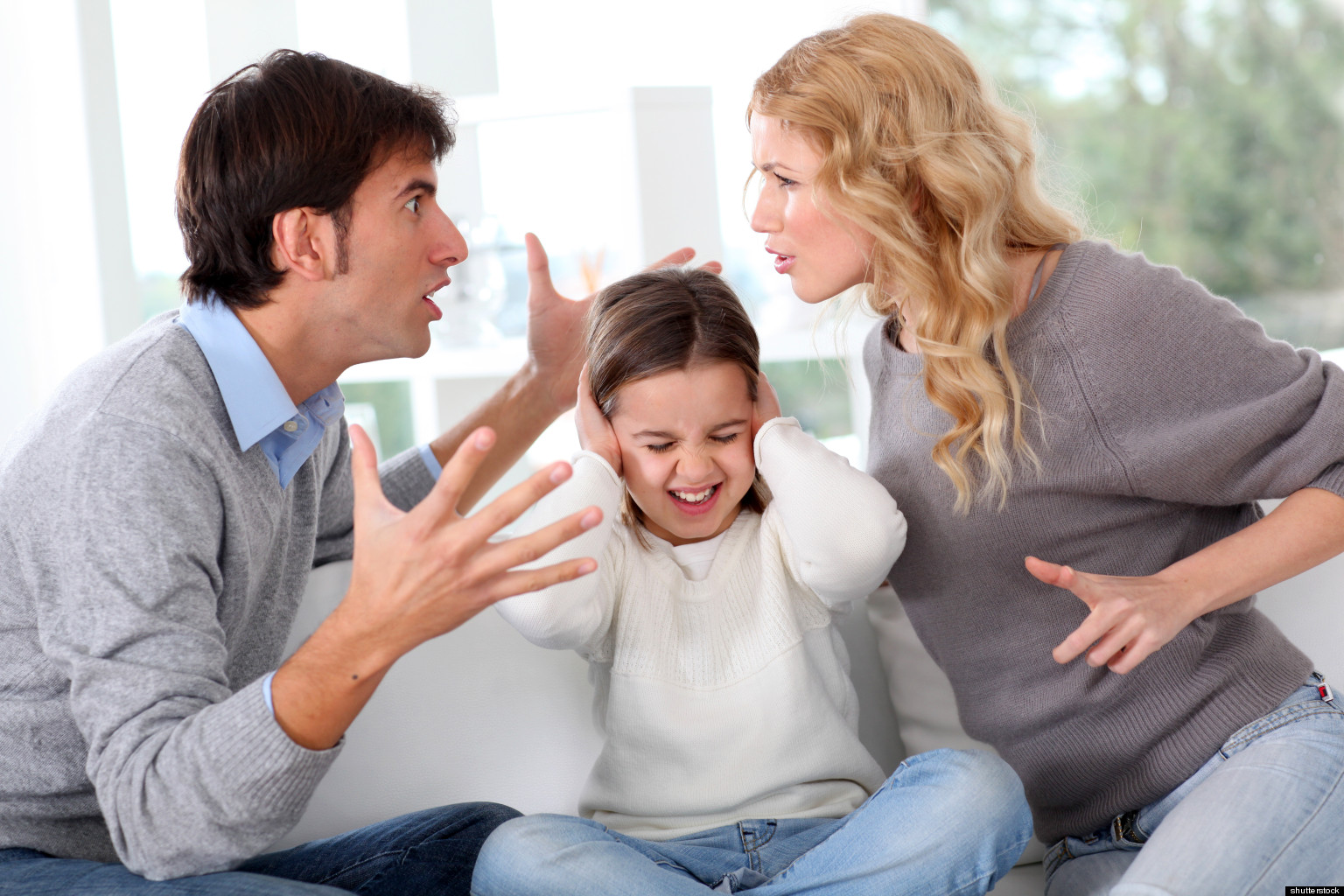 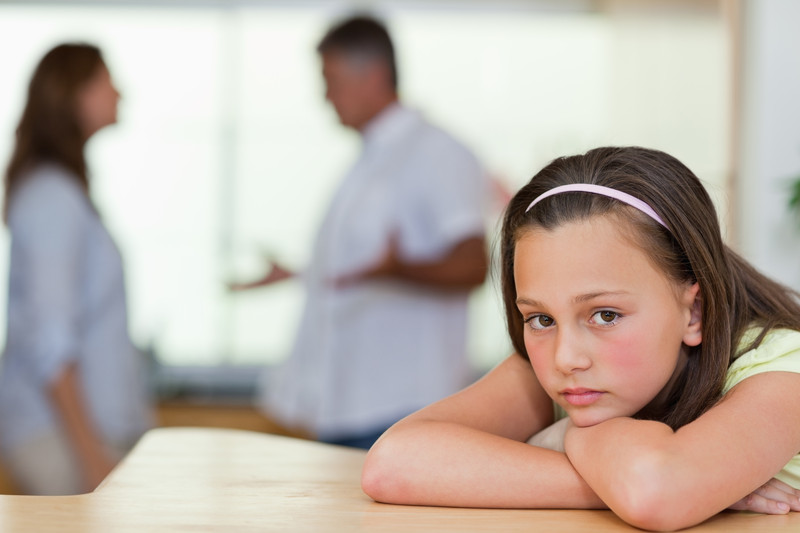 "Let the husband render unto the wife due benevolence: and likewise also the wife unto the husband. The wife hath not power of her own body, but the husband: and likewise also the husband hath not power of his own body, but the wife. Defraud ye not one the other, except it be with consent for a time, that ye may give yourselves to fasting and prayer; and come together again, that Satan tempt you not for your incontinency" (1 Cor. 7:3-5)
Very few marriage counselors ever take Satanic Activity into consideration when advising couples having marital problems.
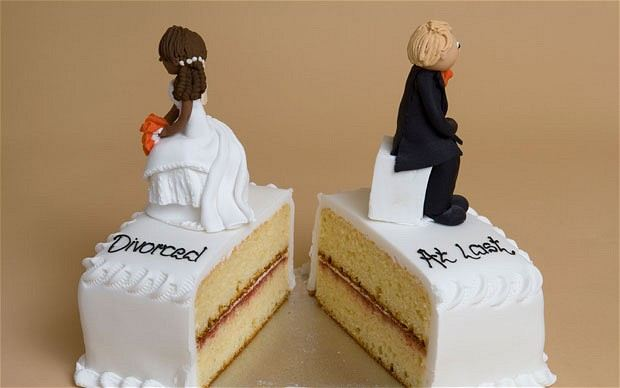 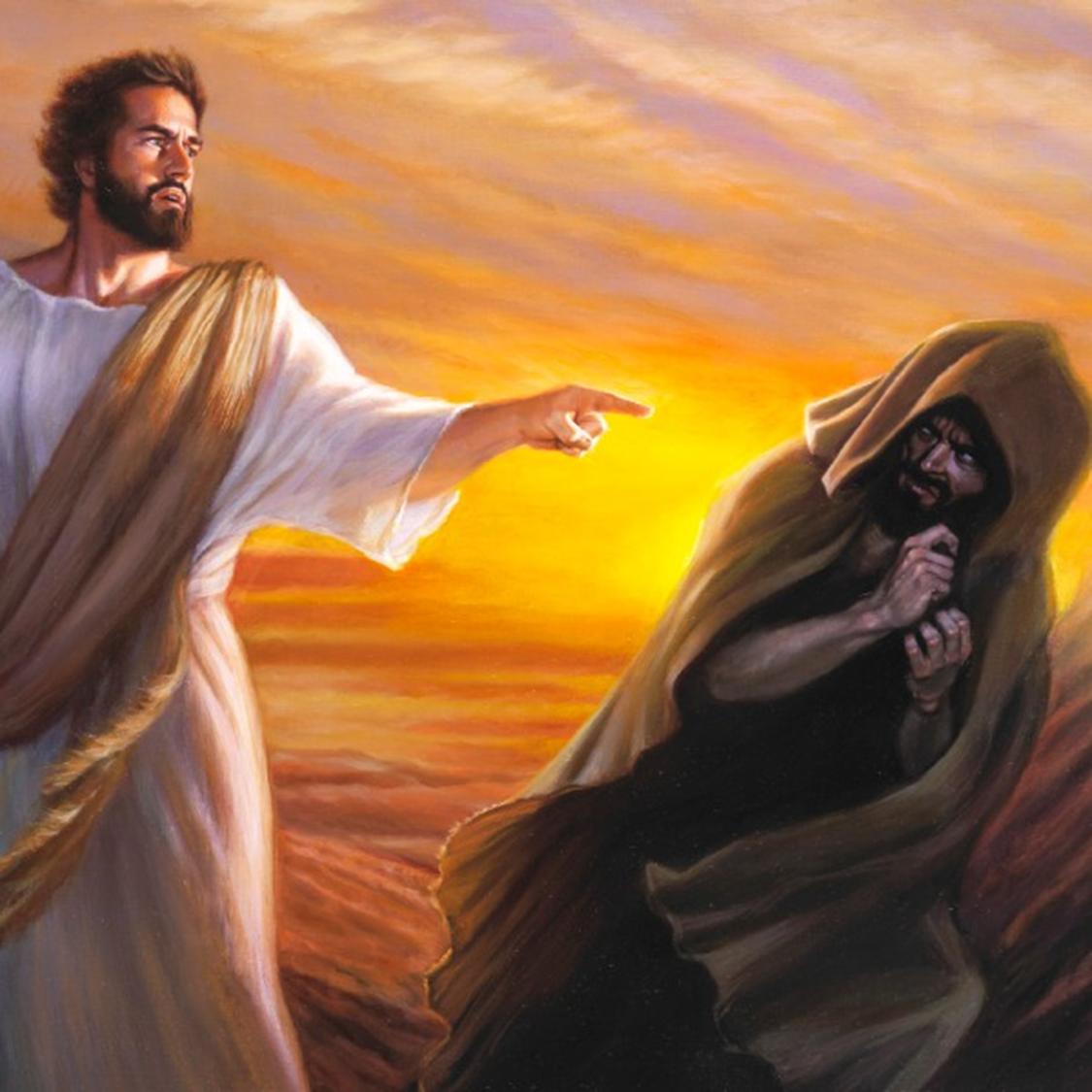 The devil despises the very institution of marriage because it was originated and given by God himself.             (See Gen. 2:20-25)
“And the rib, which the LORD God had taken from man, made he a woman, and brought her unto the man. And Adam said, This is now bone of my bones, and flesh of my flesh: she shall be called Woman, because she was taken out of Man. Therefore shall a man leave his father and his mother, and shall cleave unto his wife: and they shall be one flesh. And they were both naked, the man and his wife, and were not ashamed.”
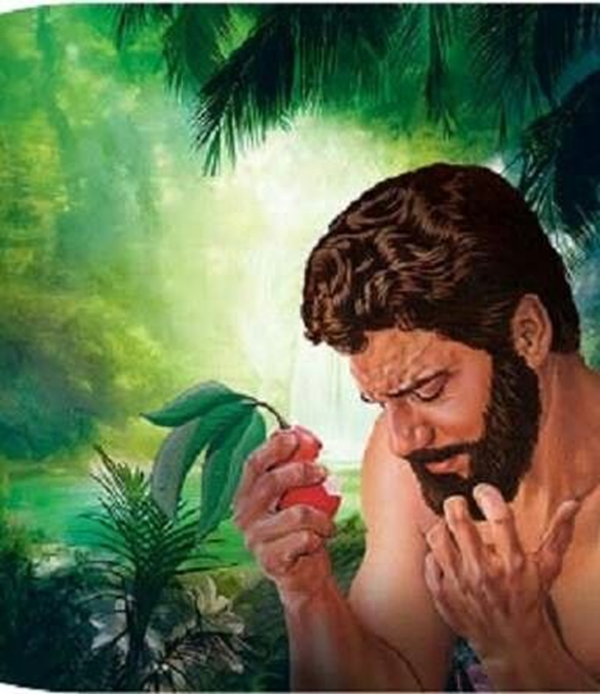 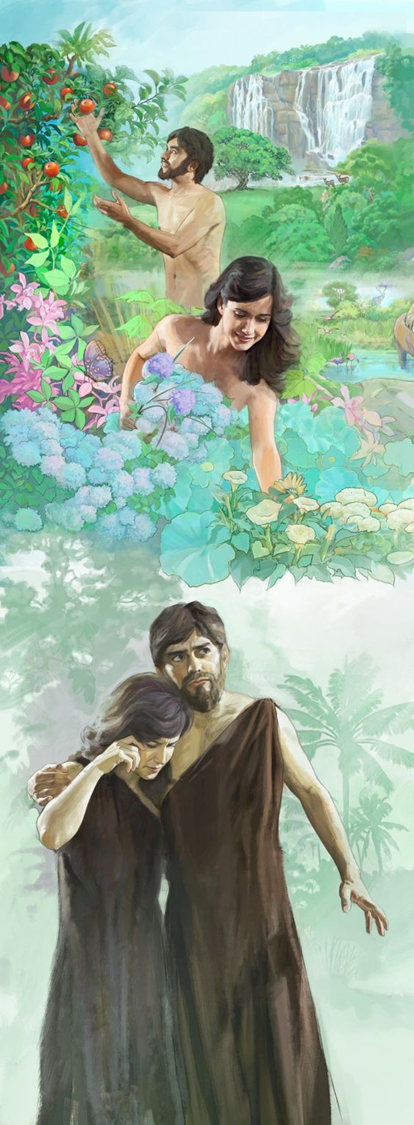 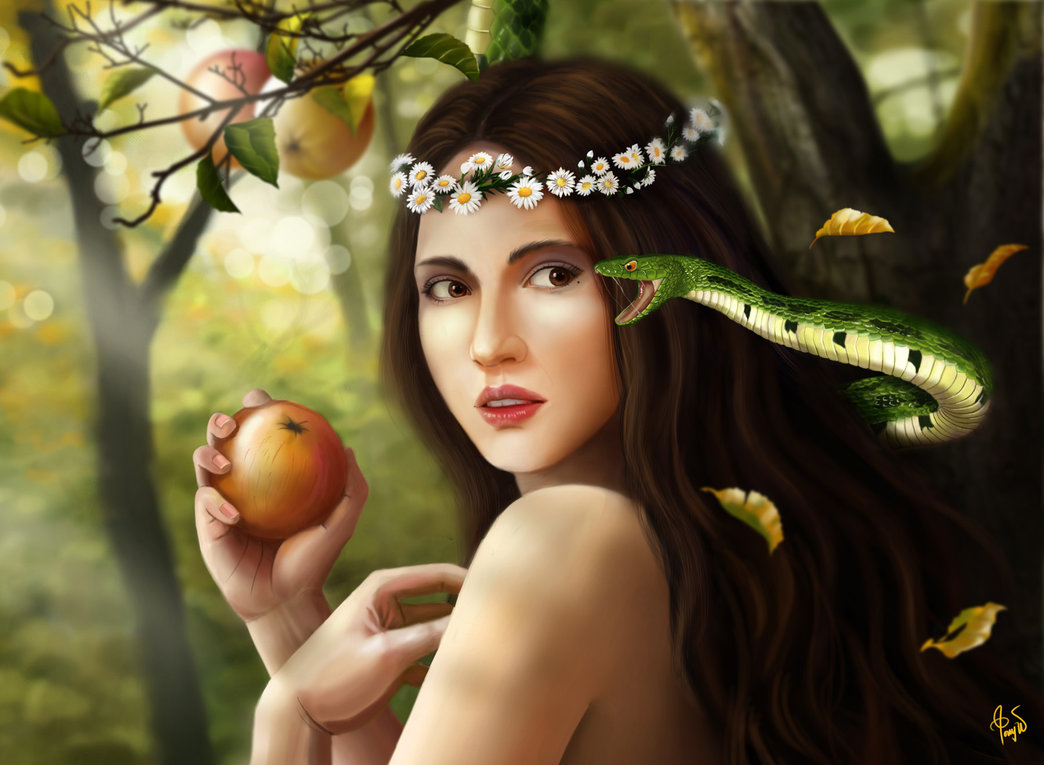 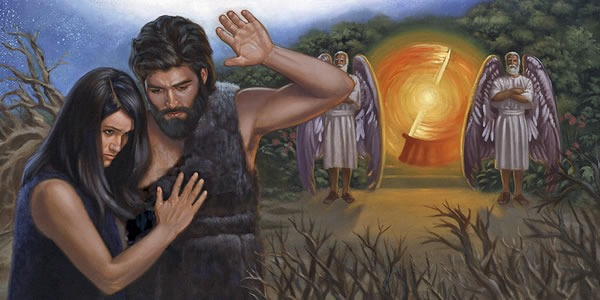 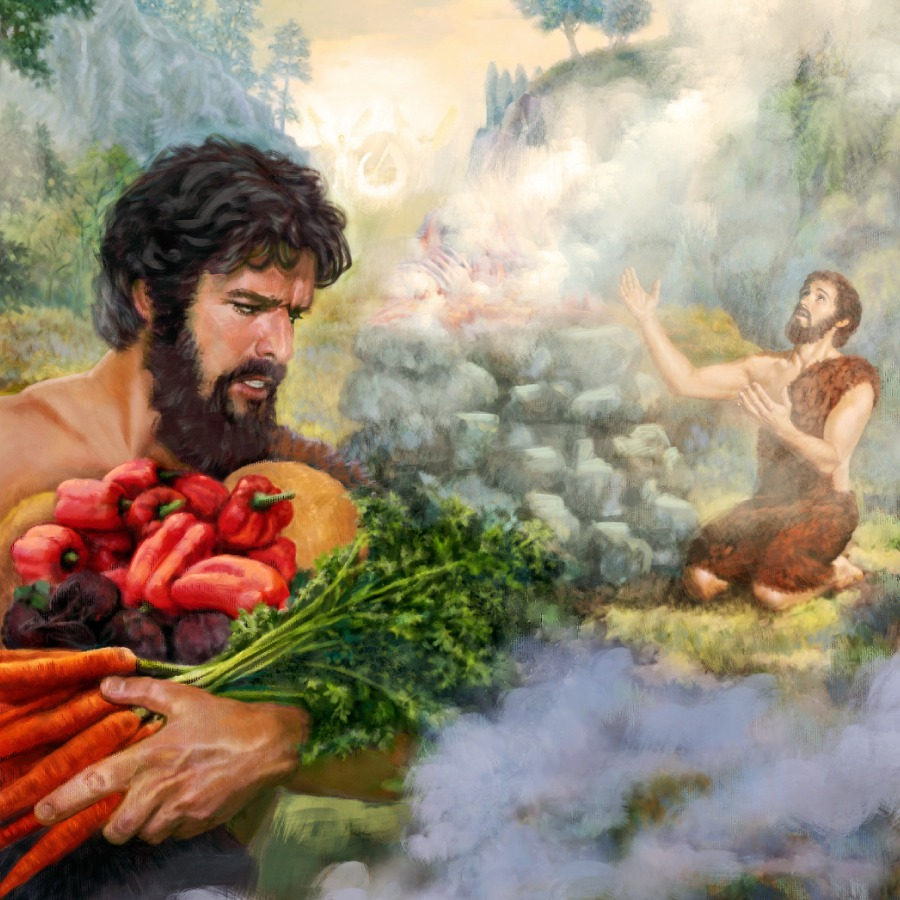 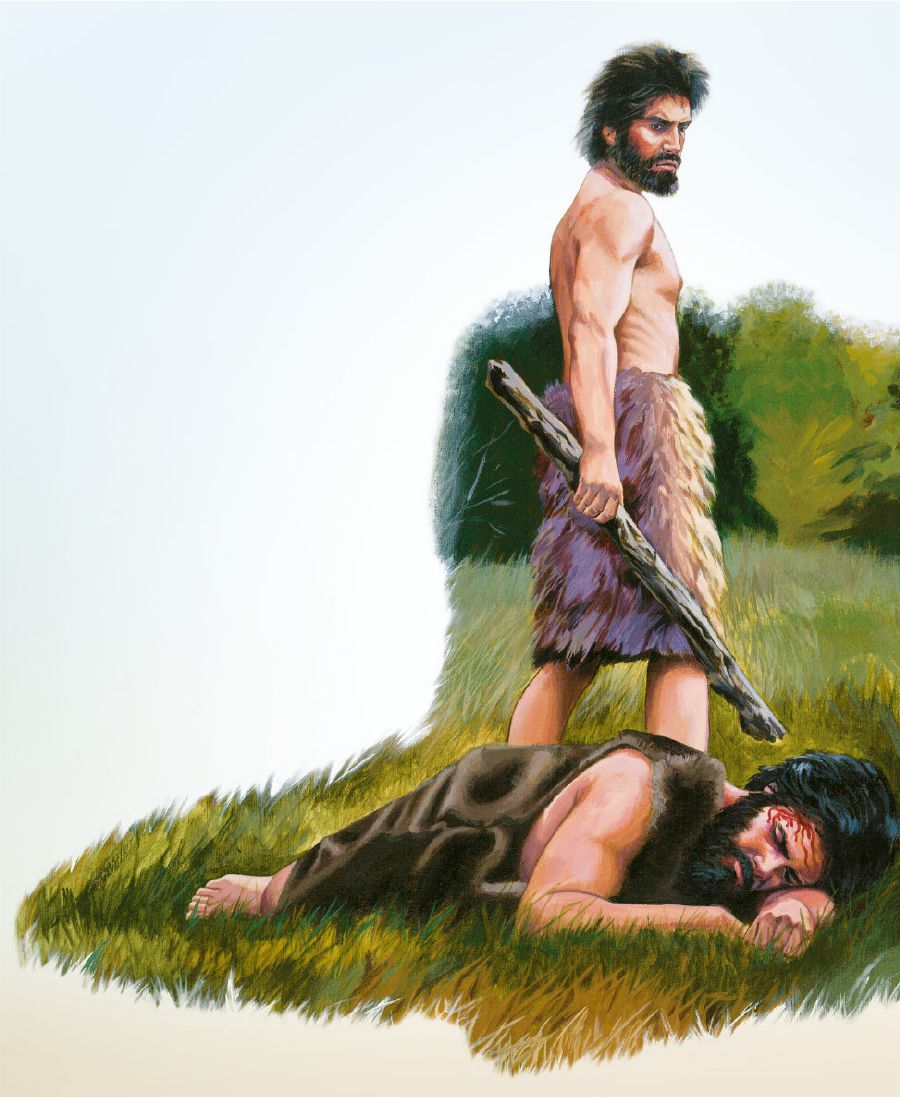 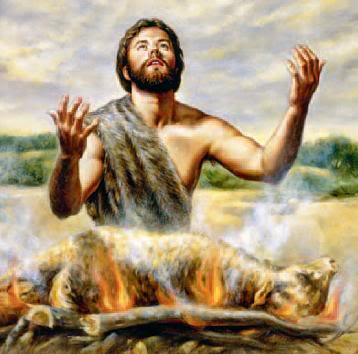 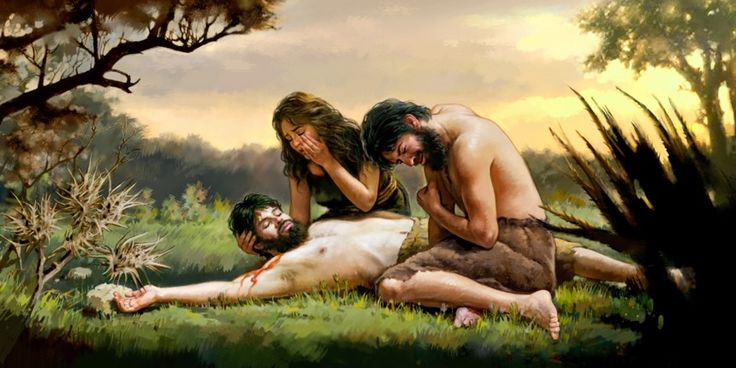 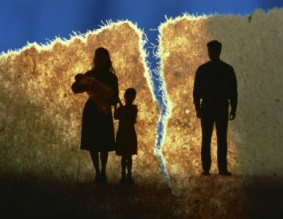 Today we see Satan’s attack upon the family as never before.
Since the 1970s the family—historically the principal social unit in American society—has been trapped in a steady downhill spiral.
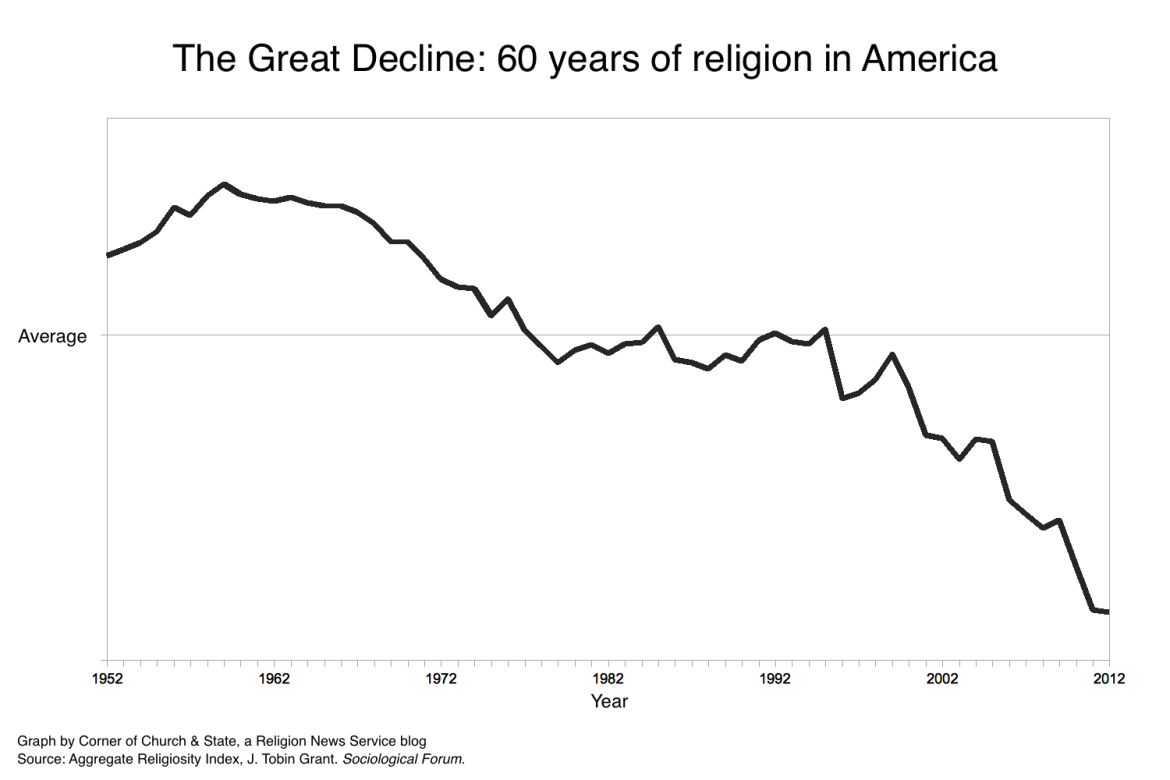 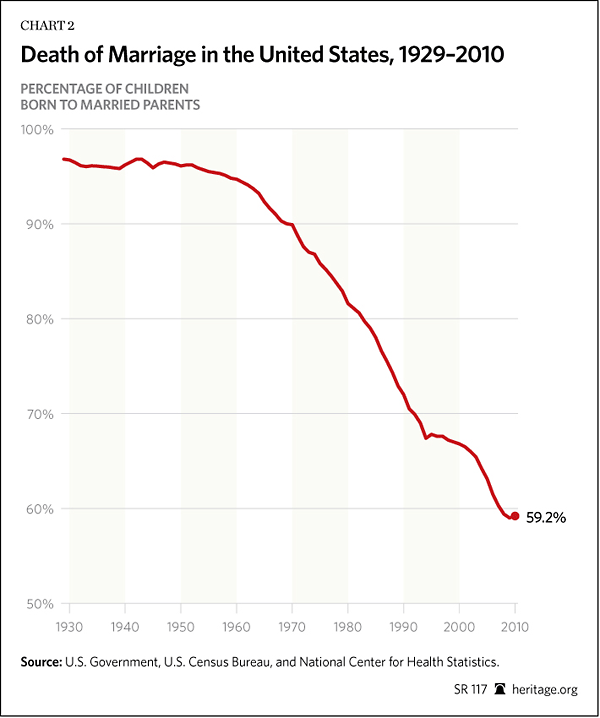 Deuteronomy 6:5-9 is God’s prescription for a strong family
“And thou shalt love the LORD thy God with all thine heart, and with all thy soul, and with all thy might. And these words, which I command thee this day, shall be in thine heart: And thou shalt teach them diligently unto thy children, and shalt talk of them when thou sittest in thine house, and when thou walkest by the way, and when thou liest down, and when thou risest up. And thou shalt bind them for a sign upon thine hand, and they shall be as frontlets between thine eyes. And thou shalt write them upon the posts of thy house, and on thy gates.”
Two requirements are  foundational for a strong family
First of all, we are to love the Lord with all our heart, soul, and might. 
And secondly, we are commanded to teach His Word to our children.
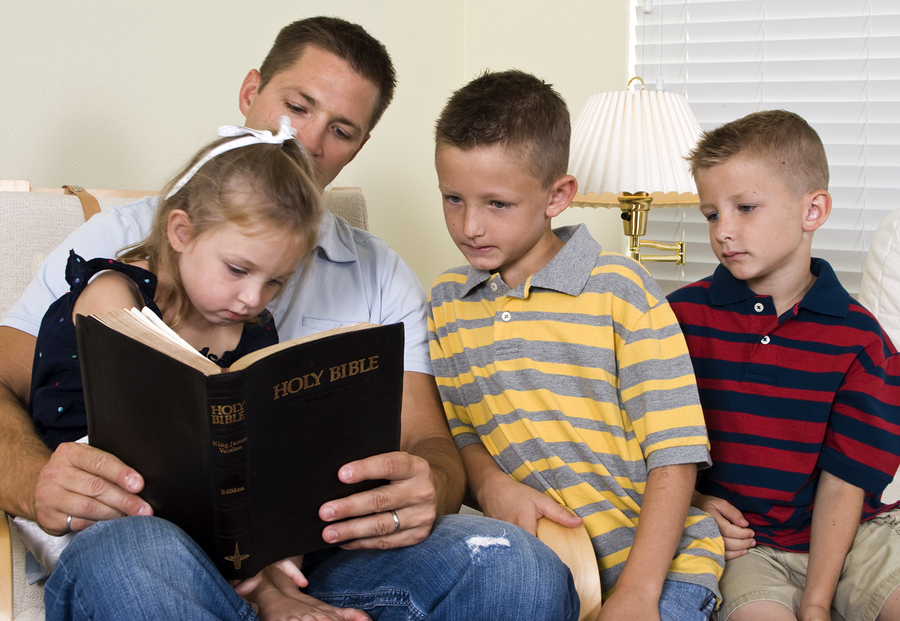 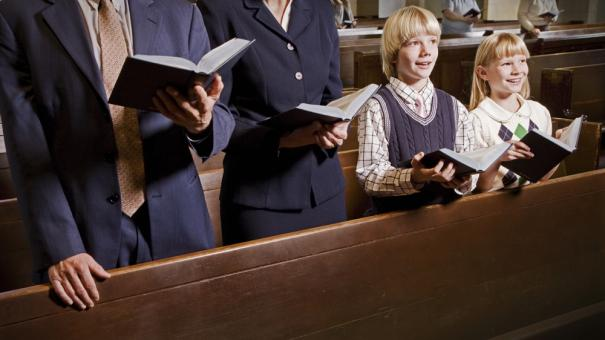 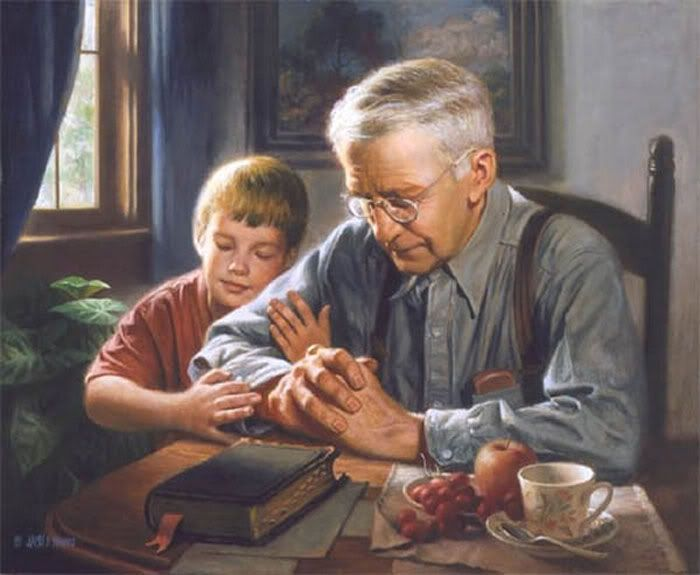 When your relationship with the Lord is your top priority, you’ll be able to not only affect your children but also future generations. “Children's children are the crown of old men; and the glory of children are their fathers…A good man leaveth an inheritance to his children's children...” (godly heritage)
How to have a strong family The following is a list of 16 parental                      qualities that make a family strong
Godly parents
Godly example
Faithfulness to God 
Discipline without anger and rejection
Good listener
Parents loving one another
Admitting failure
Asking forgiveness
Praying for your children and with your children
Not playing favorites 
Grounding your children in the teachings of Scripture
Attending church together faithfully
Supporting, speaking well of and praying for your Pastor
Encouraging children to have personal devotions
Teaching children the purpose of money and how to handle money
Discouraging argument and criticism in the family
Not allowing gossip
Sharing your heartaches, disappointments, trials, and tough times
Counsel your children
Build Biblical convictions into your children’s lives which will guide them through life
Spending time with your children
Being honest with your children
Holding children accountable for their actions
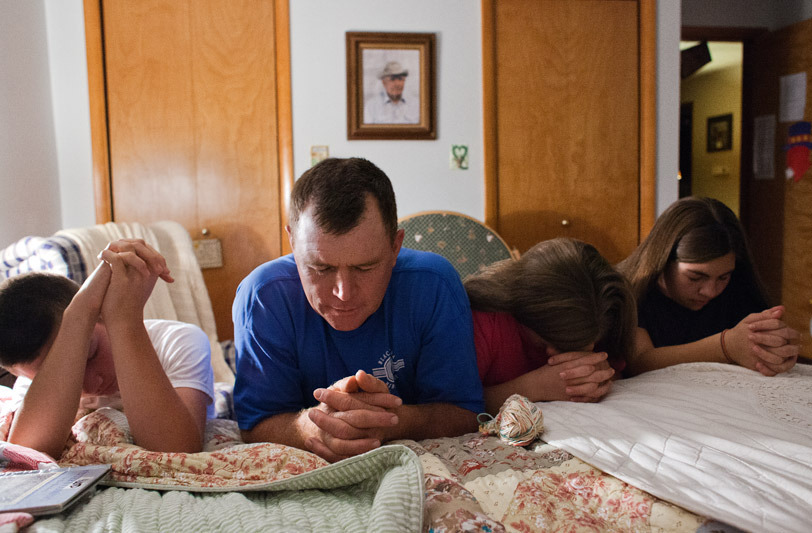 Sixteen Things that Separate a Father from His Children
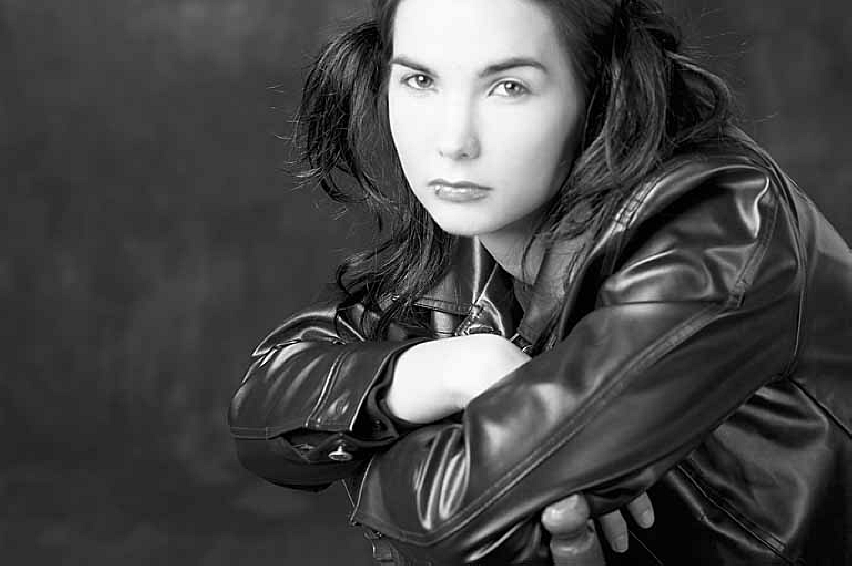 In this generation many fathers are
 cut off from their children
(Work demands / Divorce / Neglect)
The average child spends less than five minutes per day with their fathers.
Anger, bitterness, and deep resentment characterize a majority of teenager’s attitudes towards their fathers.
Fathers who are unpredictable.
Fathers who place unhealthy pressure on their children to succeed.
Father’s lack of interest in the activities of their child.
Fathers who relinquish responsibility to the mother, school, or the church.
Fathers who don’t guard their children’s friendships.
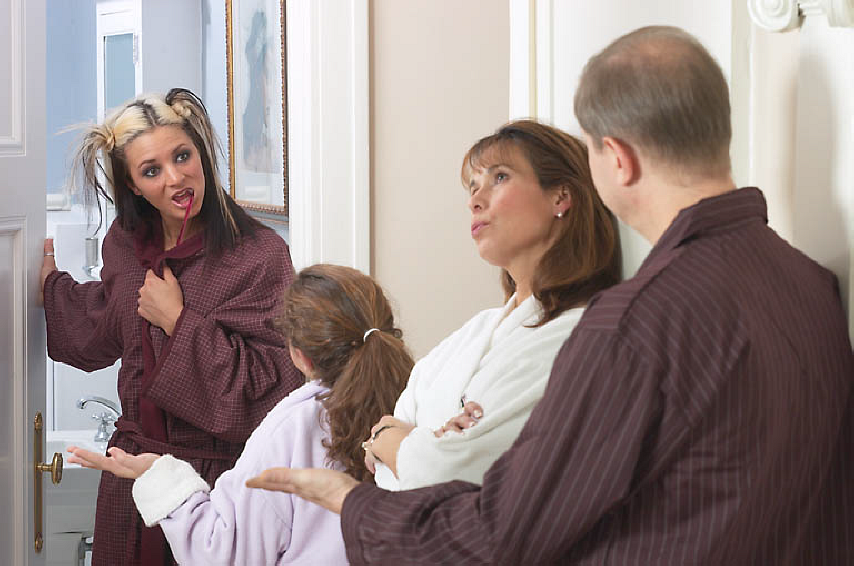 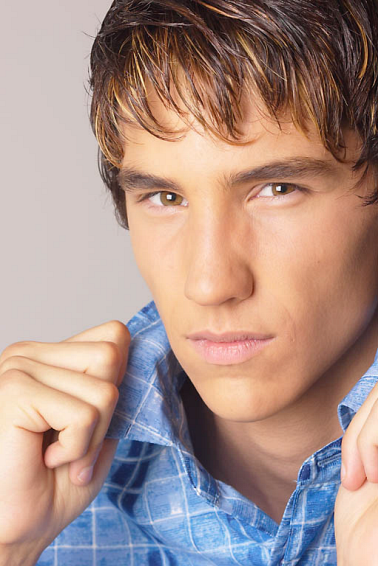 Fathers who are absentee.
Fathers who have rules without principles to undergird them.
Fathers who have double standards.
Father’s who are unwilling to discipline.
Fathers who discipline in anger.
Fathers who are inconstant in discipline.
Fathers who are unwilling to listen to their children.
Fathers who consistently display anger.
Fathers who consistently display impatience.
Fathers who fight and quarrel with their wife.
Fathers who are hypocritical.
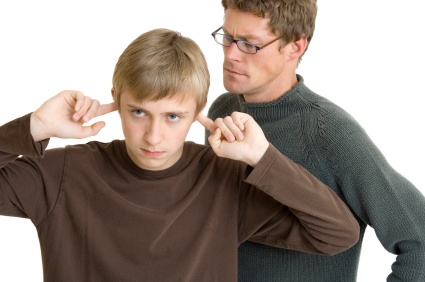 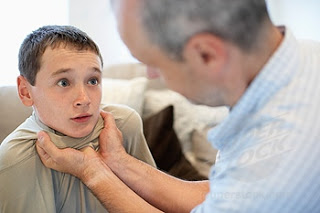 20 Ways Satan Attacks Marriages
Attacks marriage before marriage –
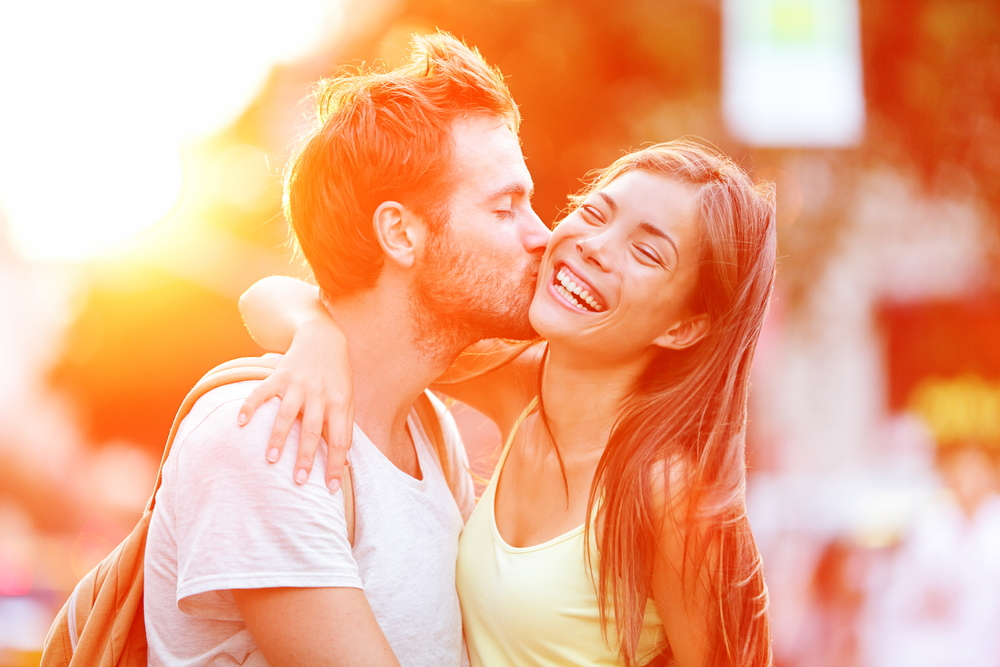 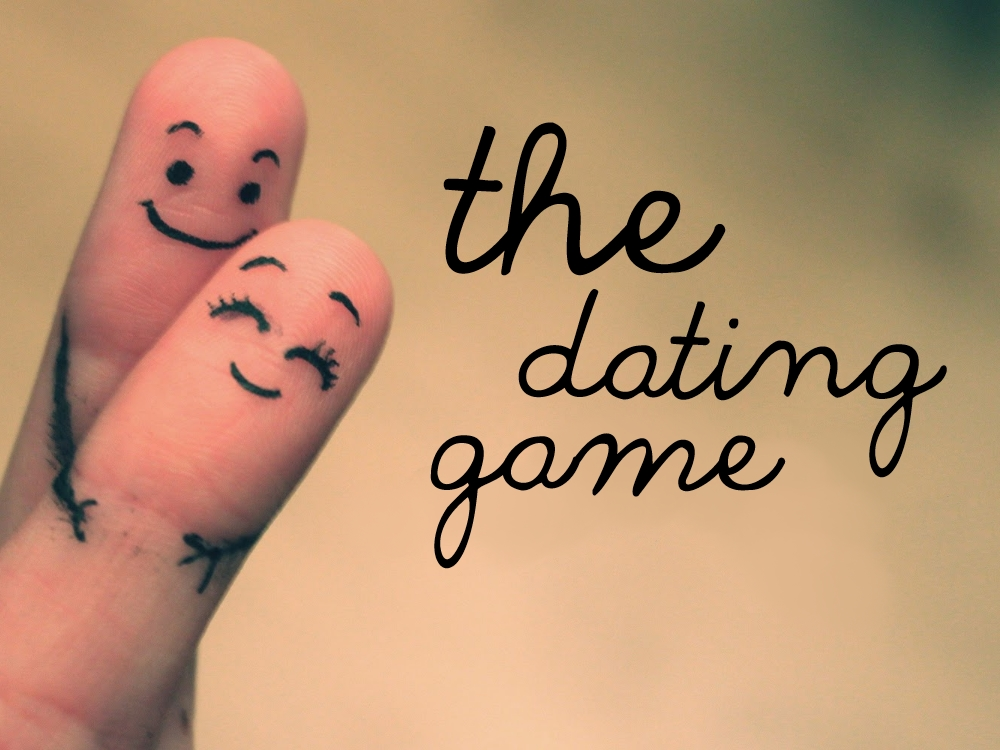 Preparation for Courtship
1. Must be old enough – I Corinthians 14:11
2. Must be mature enough – I Kings 2:2
3. Must be spiritually minded enough – Romans 8:6
4. Must be under authority - I Peter 5:5
5. MUST BE FINANTICALY CAPABLE OF PROVIDING FOR A WIFE AND FAMILY - I Timothy 5:8; Proverbs 24:27
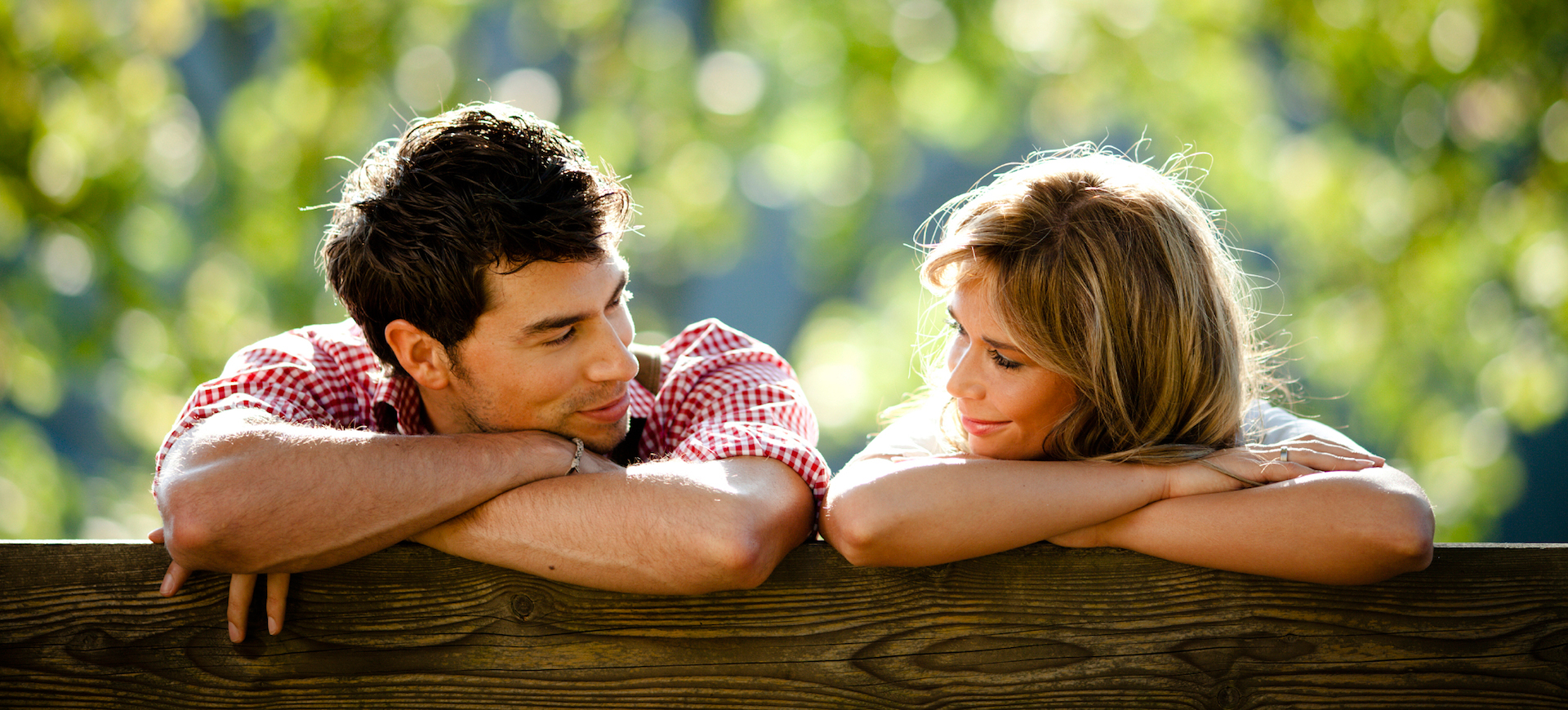 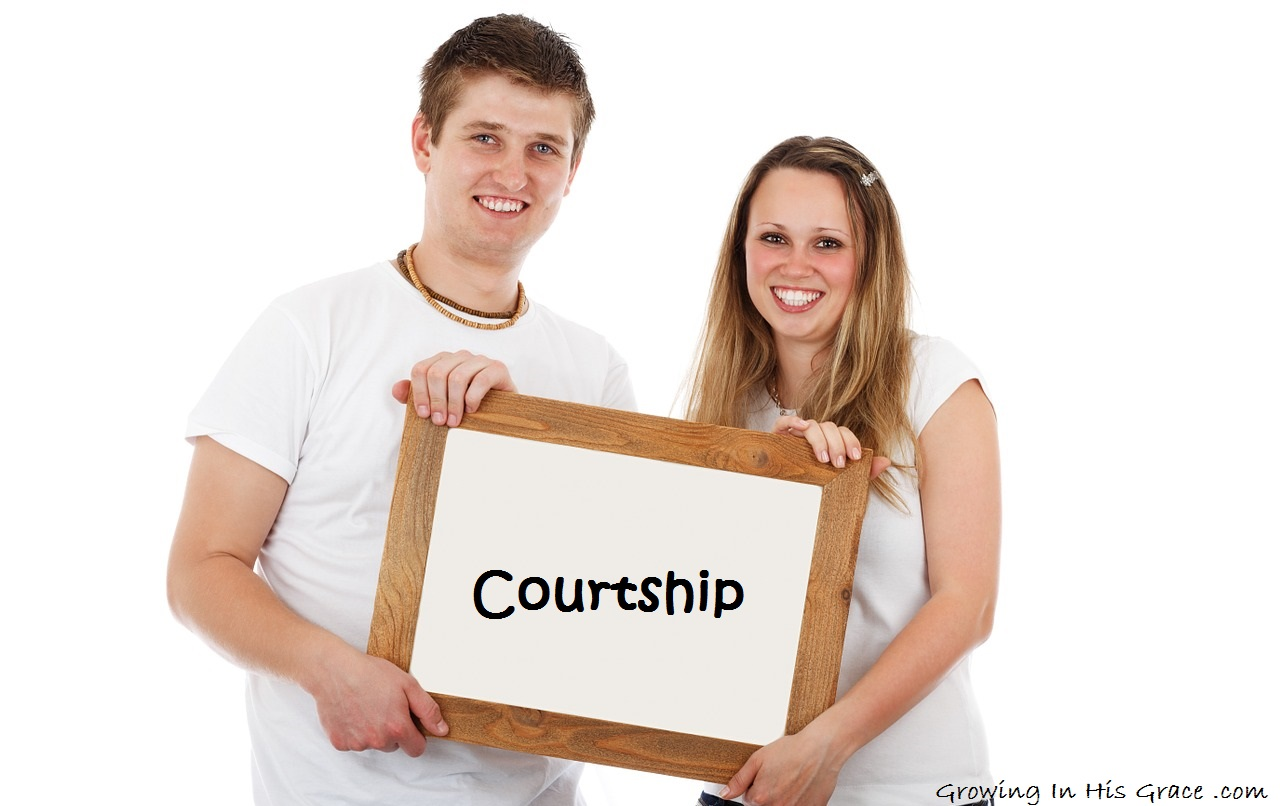 2. Neglect
3. Selfishness 
4. Hidden sin
5. Deceitfulness / Lying 
6. Keeping secrets 
6. Blame
7. Pride – Unwillingness to admit when wrong
8. Pride – Unwilling to ask forgiveness 
9. Pride - Unwillingness to forgive
10. Anger
11. Bitterness / Resentment
12. Arguing / Breakdown in communication / Fighting
13. Financial pressures
14. Children issues
15. Pornography 
16. Adultery
17. Lack of spiritual growth / Seeking the Lord
18. Loss of intimacy 
19. Prayerlessness
20. Divorce option
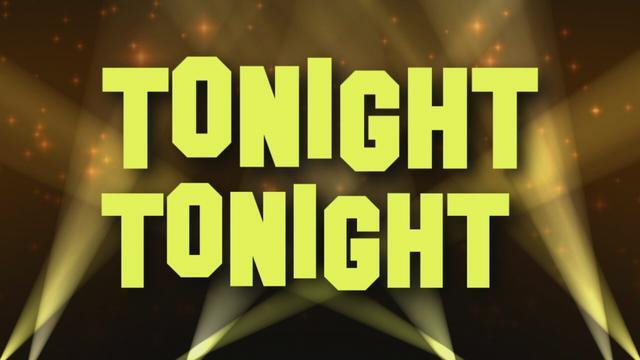 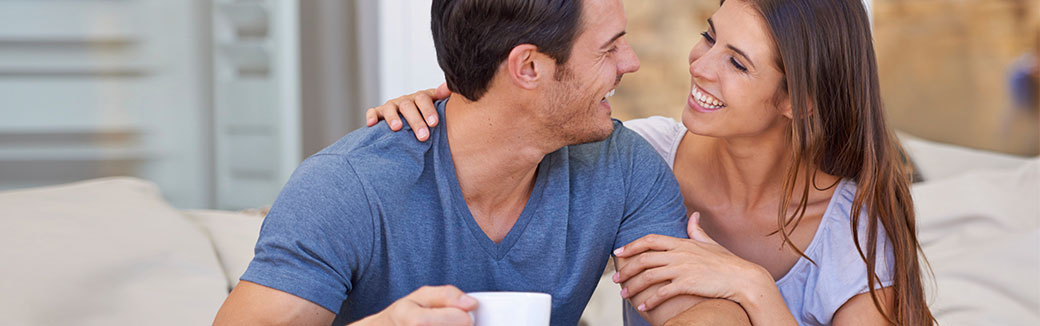 The success of a marriage depends on                   the husband cherishing his wife
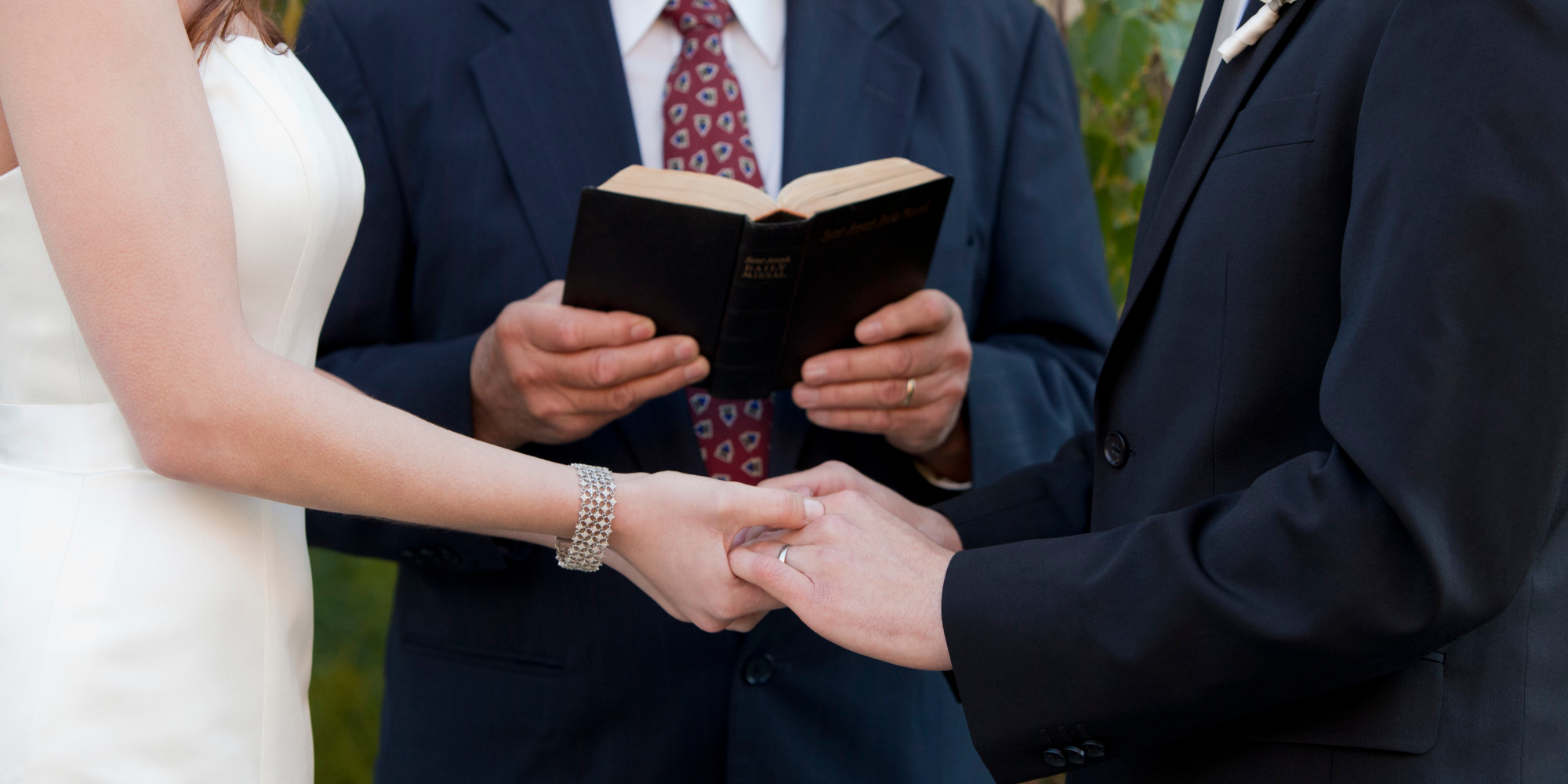 Marriage Vows
Do you now take this woman, whose hand you hold to be your lawful wedded wife. Do you solemnly promise, before God and these witnesses, that you will love, honor, and cherish her, in sickness and in health, for richer, for poorer, for better for worse, and that forsaking all others for her alone, you will faithfully perform to her all the duties which a husband owes to a wife, so long as you both shall live?
I ____ take thee _____ to be my wedded wife, to have and to hold from this day forward, for better or for worse, for richer for poorer, in sickness and in health, to love and to cherish, till death do us part, according to God’s holy ordinance, and thereto I give my pledge.
The Desire Of Every Wife
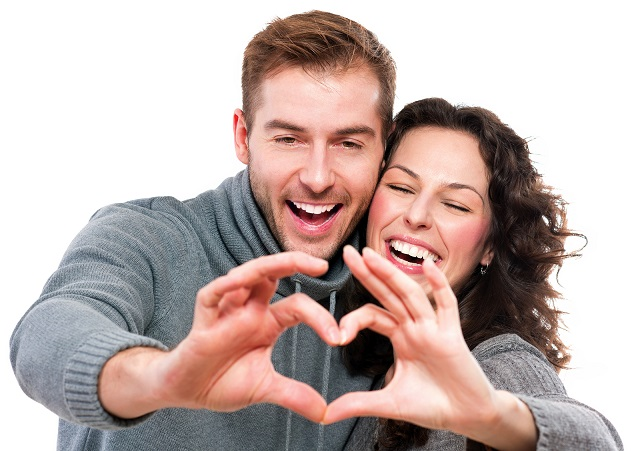 1. To be loved by her husband  -                            I Corinthians 13:1-8
2. To feel secure in her husbands love  -  Proverbs 31:10-12
3. To sense she is cherished by her husband  - Ephesians 5:29
4. To have intimacy with her husband  -    I Corinthians 7:1-5
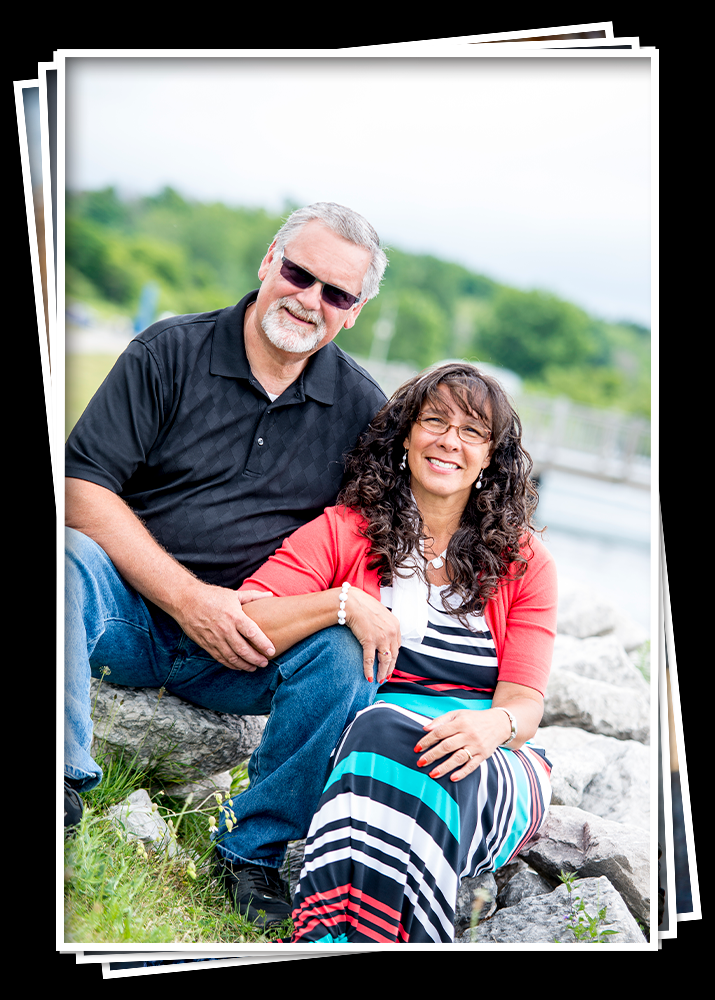 The number one complaint given by wives about their husbands is that their husbands do not make them feel cherished.	Shelly White - "Cherish simply means to me that I am more important to my husband than his job, the children, his hobbies, and 	even his own self."
A husband’s failure to cherish his wife will result in the break down of the marital relationship
Bitterness
Resentment
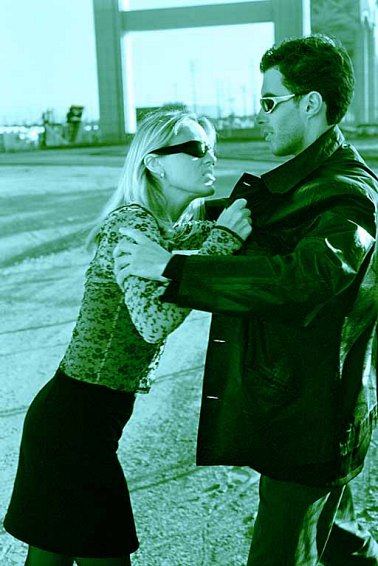 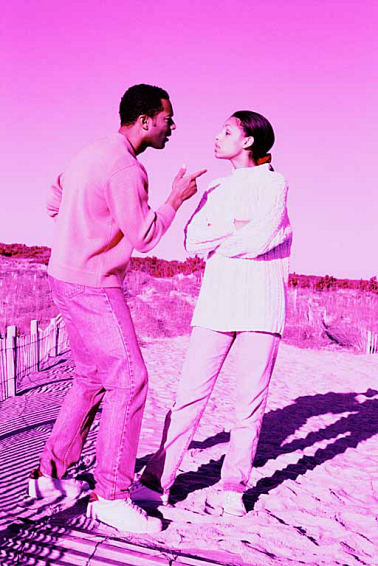 Arguments
Anger
Loss of intimacy
Breakdown in communication
Fighting
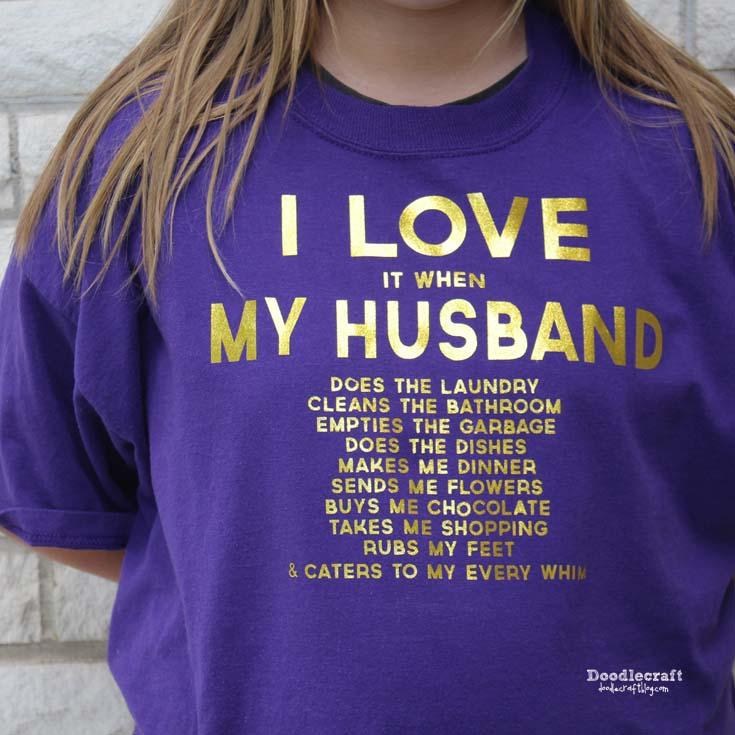 “My soul, wait thou only upon God; for my expectation is from him.” (Psalm 62:5)
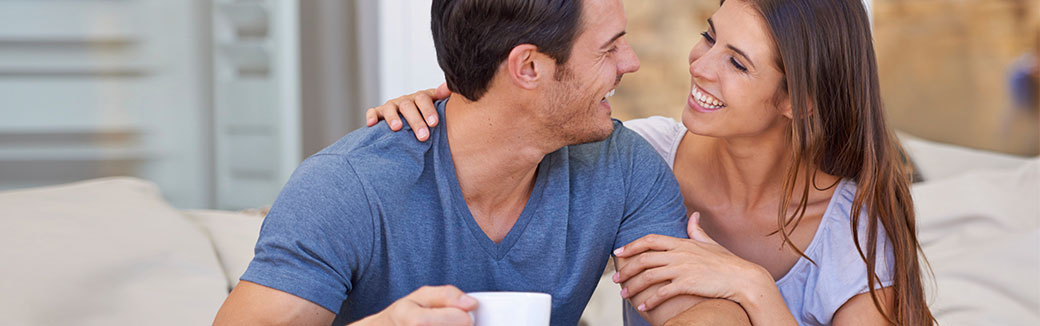 The success of a marriage depends on                   the wife reverencing her husband
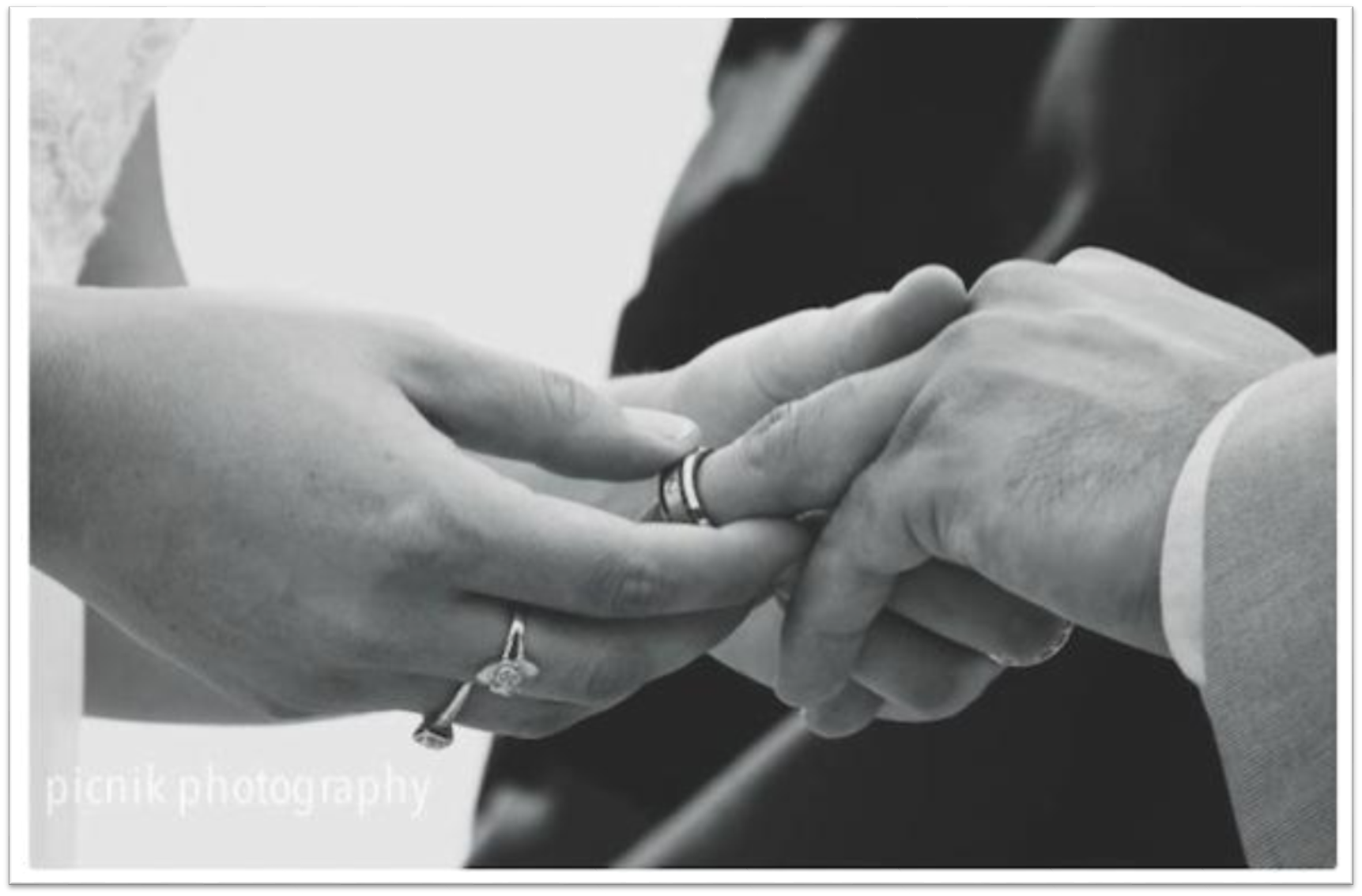 Marriage Vows
Do you now take this man, whose hand you hold to be your lawful wedded husband. Do you solemnly promise, before God and these witnesses, that you will love, honor and obey him, in sickness and in health, for richer for poorer, for better for worse, and that forsaking all others for him alone, you will faithfully perform to him all the duties which a wife owes to a husband, so long as you both shall live?
I _____take thee _____ to be my wedded husband, to have and to hold from this day forward, for better or for worse, for richer, for poorer, in sickness and in health, to love and to obey, till death do us part, according to God’s holy ordinance and thereto I give my pledge.
What does it mean to Reverence your Husband?
Reverence  -  (Greek)  =	To feel respect for;  to show deference to; to have a reverential fear.
Reverence  -  (English)  = A feeling or attitude of deep respect, love, awe, and esteem;  to regard with deep respect and affection;  to honor;  to give adoration.
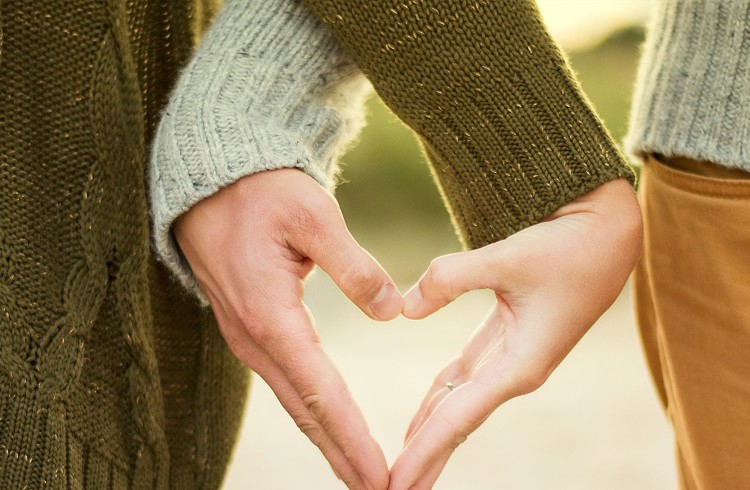 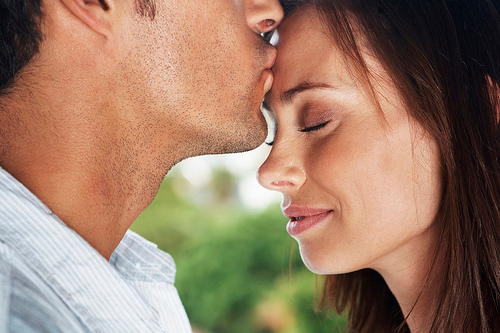 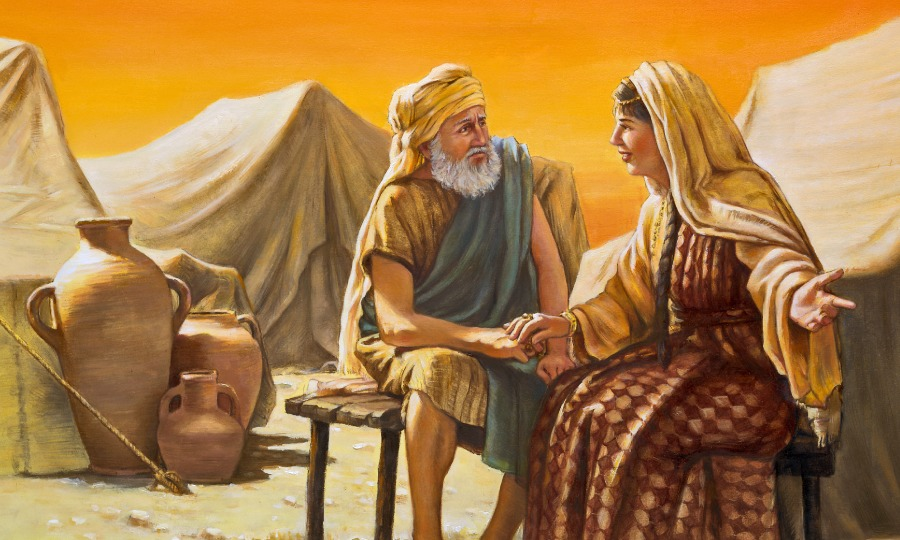 Sara is set forth in the Scriptures as a woman who reverenced her husband (1 Peter 3:1-6)
Right actions  - I Peter 3:1
Right attitudes - I Peter 3:2
Right adornment - I Peter 3:3-4
Right attention - I Peter 3:5-6
“A continual dropping in a very rainy day and a contentious woman are alike.” (Proverbs 27:15)
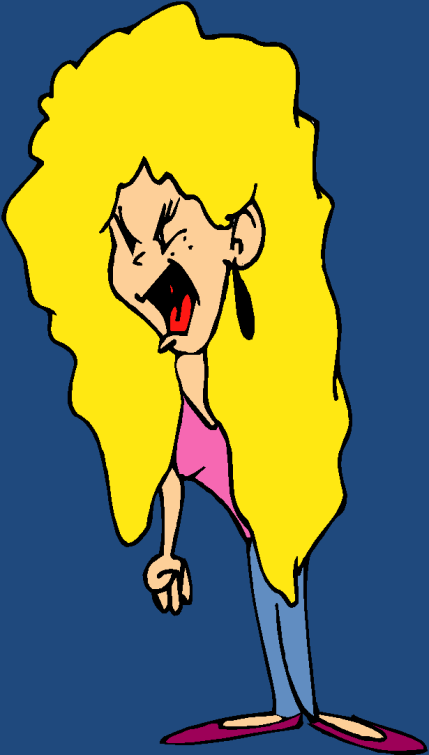 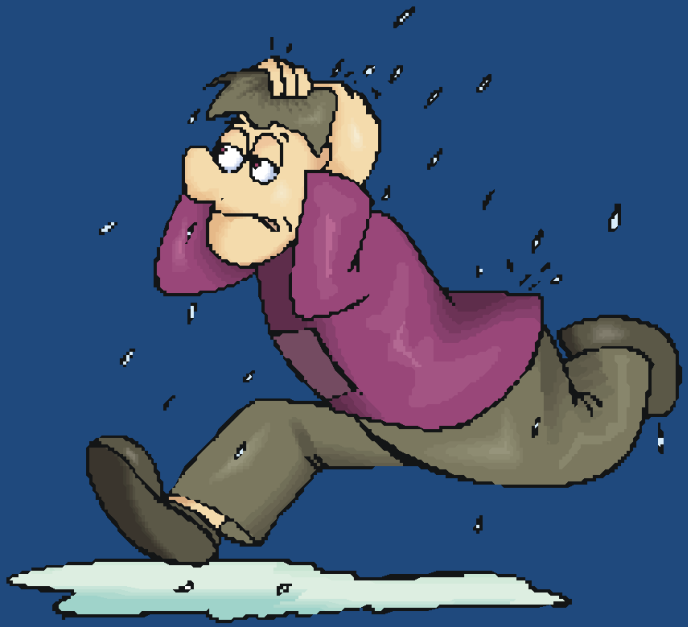 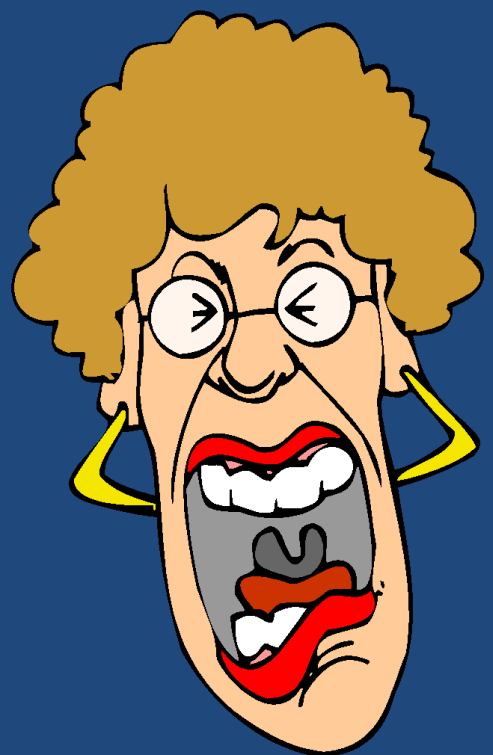 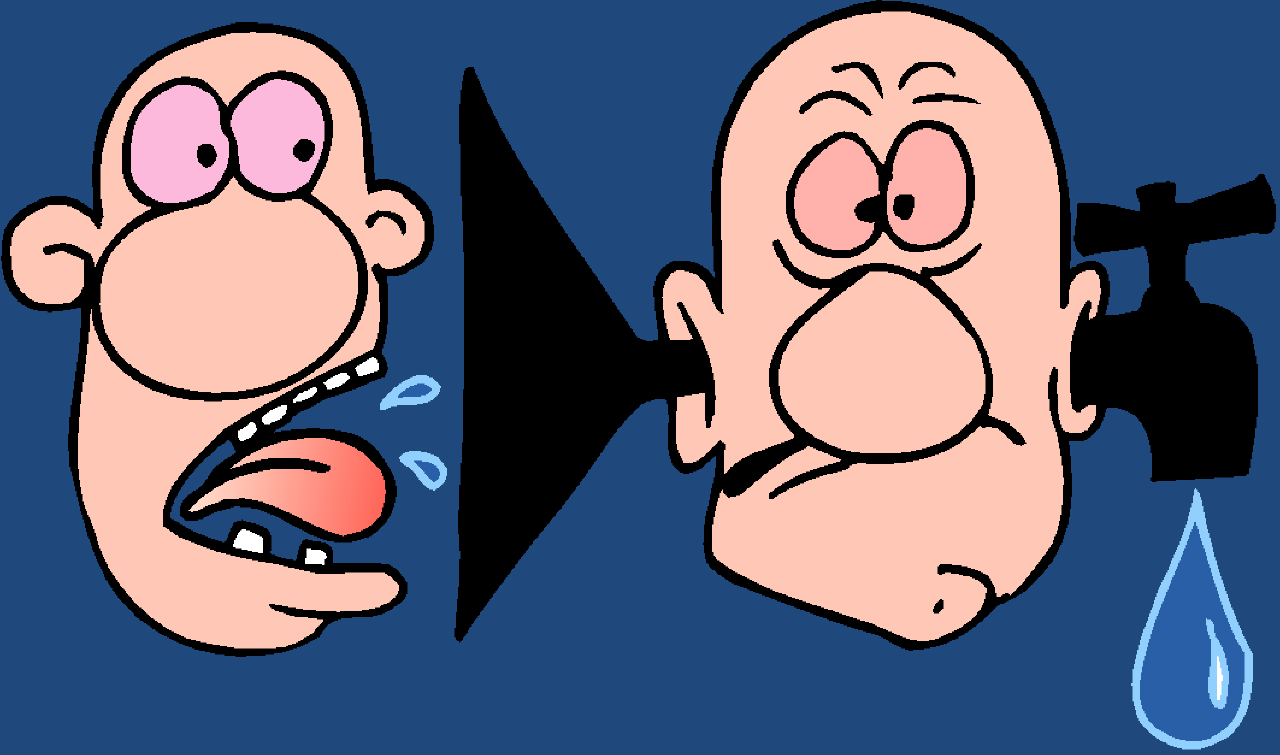 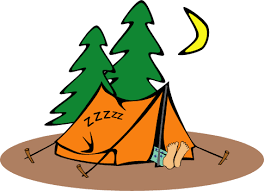 “It is better to dwell in the wilderness, 
than with a contentious and an angry 
woman.” ( Proverbs 21:19)
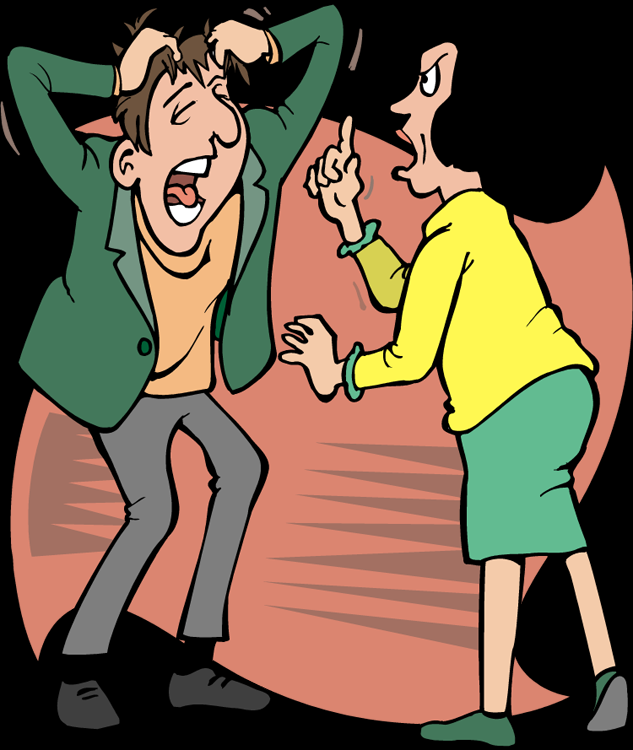 “It is better to dwell in the corner of the housetop, than with a brawling woman and in a wide house.” 
(Proverbs 25:24)
Why Husbands and Wives React to Each Other
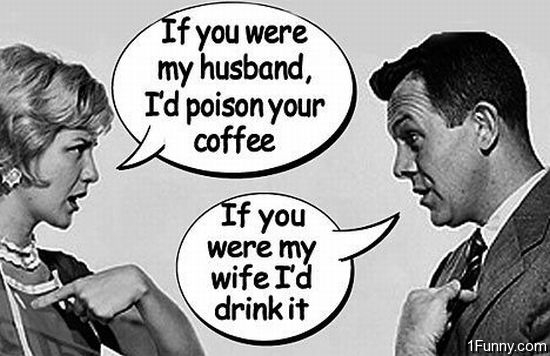 Why Husbands React to their Wives
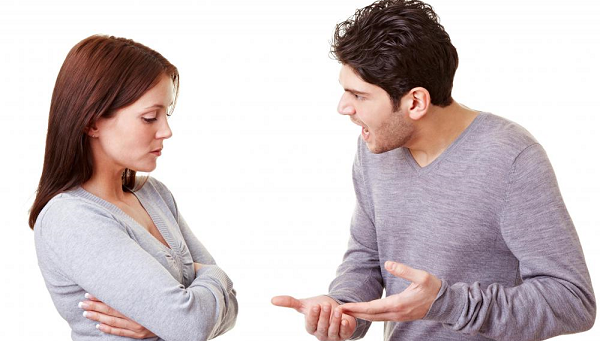 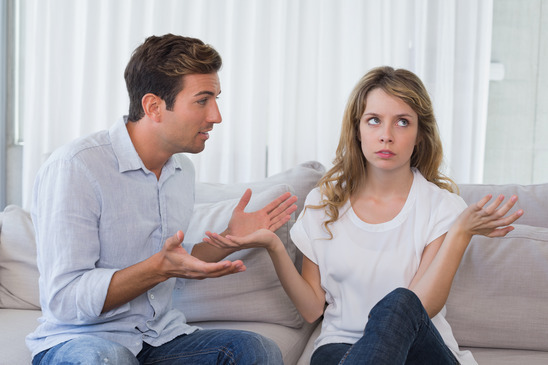 Effect
Cause
When a wife takes over the spiritual leadership of the family – I Cor. 11:3
When a wife is not grateful for all her husband is doing to meet her needs – Col. 3:15
When a wife does not go to her husband with spiritual questions – I Cor. 14:34-35
Her husband relinquishes his spiritual responsibility.

Her husband will stop trying to please her.

Her husband is not motivated to seek the Lord.
When a wife withholds physical affection –                            I Cor. 7:1-5
When a wife takes matters into her own hands –                          Eph. 5:24
When a wife is not content with what the husband can provide – I Tim. 5:8
When a wife does not praise her husband – Prov. 27:2
Her husband is attracted to other women.
Her husband will become resentful towards her and allow her to make the decisions.
Her husband will feel inadequate and will work two jobs or send his wife to work.
Her husband will seek approval from others.
When a wife compares her husband with other men –          II Cor. 10:12
When a wife admires other men – Prov. 5-7
When a wife does not use money wisely - Luke 16:10-11
When a wife controls the money – I Peter 3:5-7
When a wife nags her husband – Prov. 27:15
Her husbands feels insecure.
Her husband feels inferior and becomes jealous.
Her husband looses trust in her and blames her for financial pressures.
Her husband resents having to come to her and blames their financial problems on her.
Her husband stops trying to please her.
When a wife never disciplines, disciplines in anger or leaves all discipline up to her husband –                          Heb. 12:5-11
When a wife is not submissive  to her husband – Eph. 5:22-24
When a wife is bitter towards her husband – I Cor. 11:5
Her husband takes up an offense for he children and blames his wife for rebellious children.

Her husband will not listen to her cautions.

Her husband closes off his spirit to her.
When a wife does not have a meek and quiet spirit –                        I Peter 3:1-4
When a wife argues with her husband in public –                        I Peter 3:1-4
When a wife does not reverence her husband – Eph. 5:33
When a wife does not respect and follow her husband’s decisions and leadership – Col. 3:18
Her husband becomes defensive. 

Her husband is embarrassed and is attracted to women who do give him respect.

Her husband’s self worth (manliness) is greatly damaged.

Her husband stops communication with her.
When a wife looks to others for counsel –                                   I Cor. 14:34-35
When a wife neglects personal neatness in appearance – Prov. 31:22
When a wife is not a good house keeper –                                 I Tim. 5:14
When a wife is not respected by others – Prov. 31:23, 31
When a wife is unhappy –                     I John 1:4
Her husband becomes bitter toward her and her counselors.
Her husband feels unloved and unimportant to her.
Her husband looses respect for her.
Her husband feels that he is not respected by others. 
Her husband feels unable to meet her needs and stops trying.
Why Wives React to their Husbands
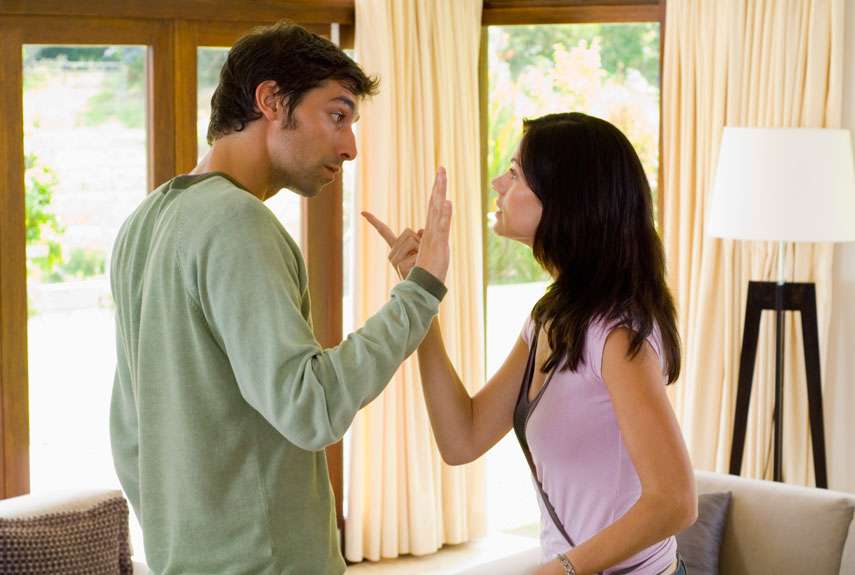 Cause
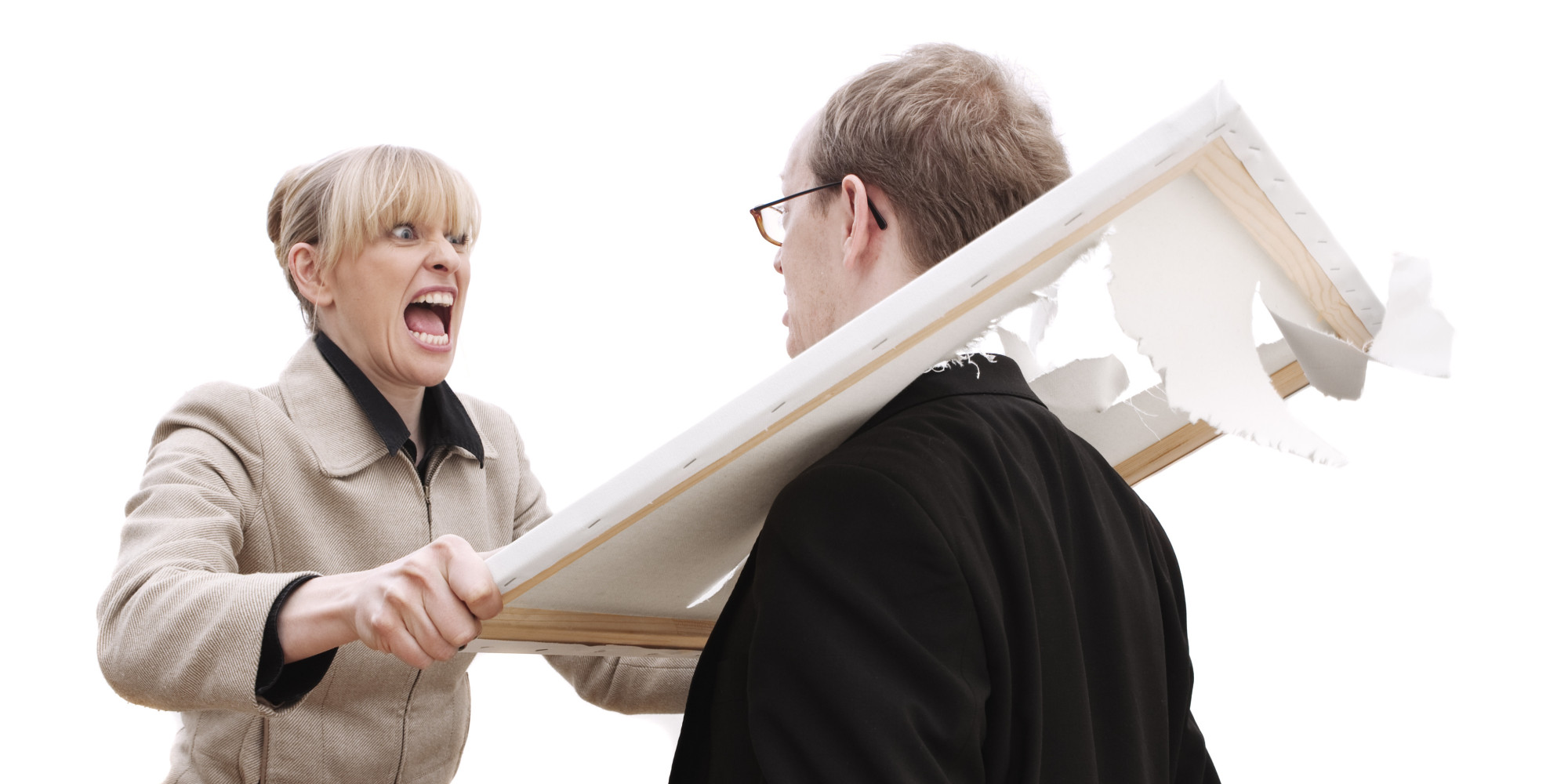 Effect
When a husband fails to be a spiritual leader –                                    I Cor. 11:3
When a husband allows problems to continue and even get worse – Eccl. 10:1
When a husband does not support his wife in the disciplining of the children – Col. 3:15-20
His wife feels insecure.

His wife feels helpless and finally takes matters into her own hands.

His wife blames him for rebellious children.
When a husband spends extra money on things which he enjoys – Matt. 6:10-21
When a husband does not accept himself – Eph. 5:29
When a husband praises and admires other women –                    Prov. 5-7
When a husband verbalizes love only when he wants physical relationships –                    I Cor. 7:1-5
His wife resents the financial pressure under which they must live.

His wife feels the same rejection from him.

His wife feels inferior and jealous.

His wife feels degraded and used and finds it hard to love him.
His wife feels that she is unimportant and not cherished by him.

His wife feels frustrated in knowing how to please him.

His wife finds others who will listen to her feelings.

His wife loses her creativity for their home and looks for outside interests.
When a husband forgets anniversaries and other special occasions –  Heb. 13:16
When a husband does not praise his wife for specific things –  Prov. 31:28
When a husband does not spend time talking with his wife –                         I Peter 3:7
When a husband fails to notice the little extra things his wife does for him – I Thess. 5:18
When a husband makes bad judgments and unwise business decisions –                           Rom. 12:14
When a husband is not alert to the dangers which his wife faces – John 10:1-11
When a husband neglects needed home repairs –                    Prov. 24:30-31
His wife resists his will  in future decisions.

His wife feels unprotected.

His wife builds up resentment and impatience.
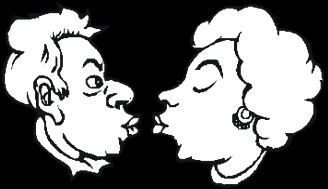 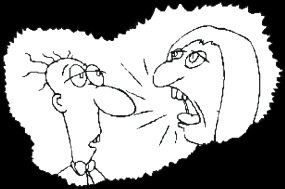 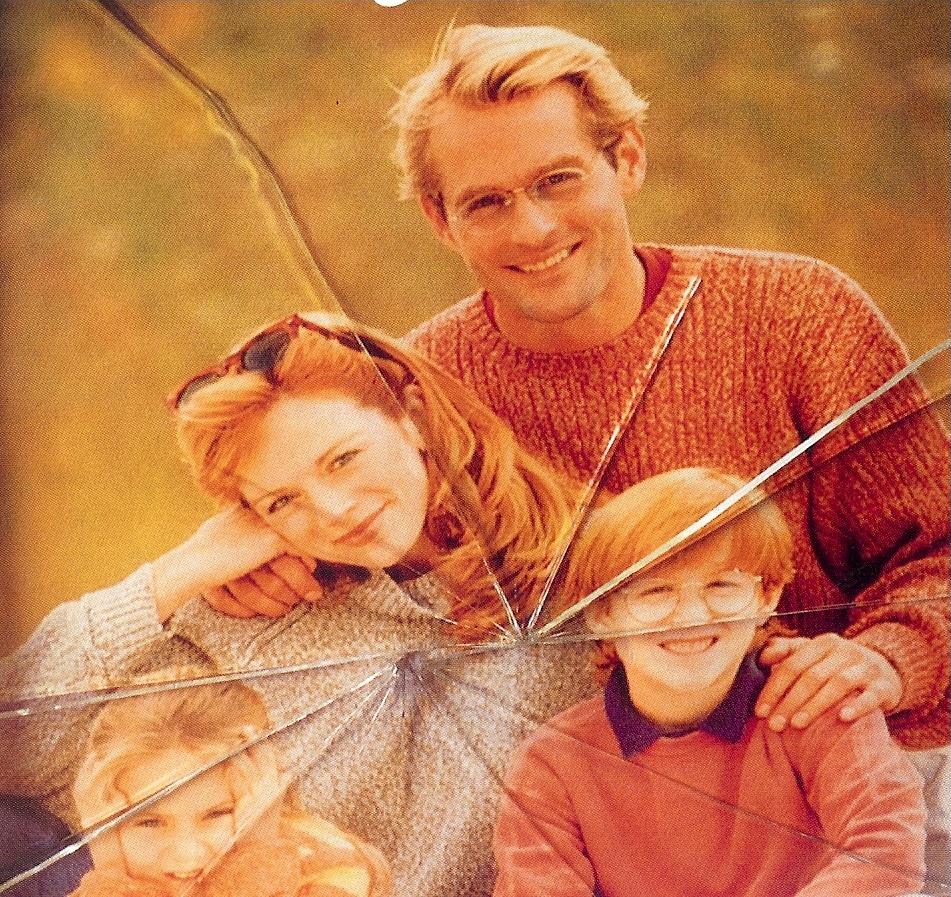 “Husbands, love your wives, and be not bitter against them.” (Col. 3:19 )
“Fathers, provoke not your children to anger, lest they be discouraged.” 
(Col. 3:21)
“For the husband is the head of the wife, even as Christ is the head of the church: and he is the saviour of the body.”  (Eph. 5:23)
“Likewise, ye husbands, dwell with them according to knowledge, giving honour unto the wife, as unto the weaker vessel, and as being heirs together of the grace of life; that your prayers be not hindered.”  (I Peter 3:7)
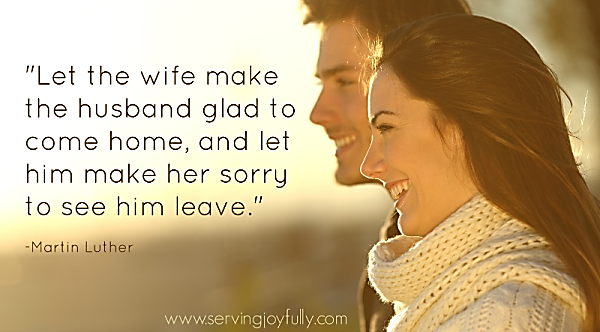